STROKE


BY DR. J. KWASA
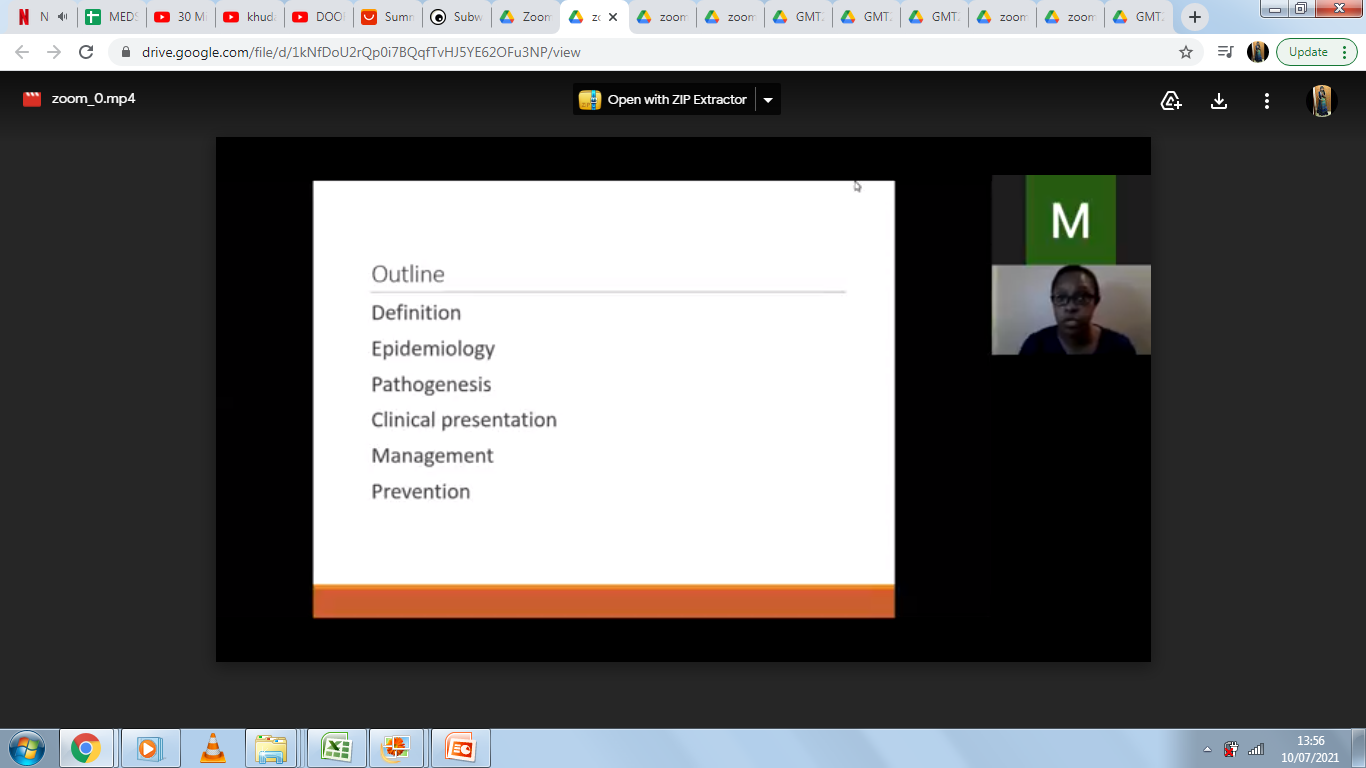 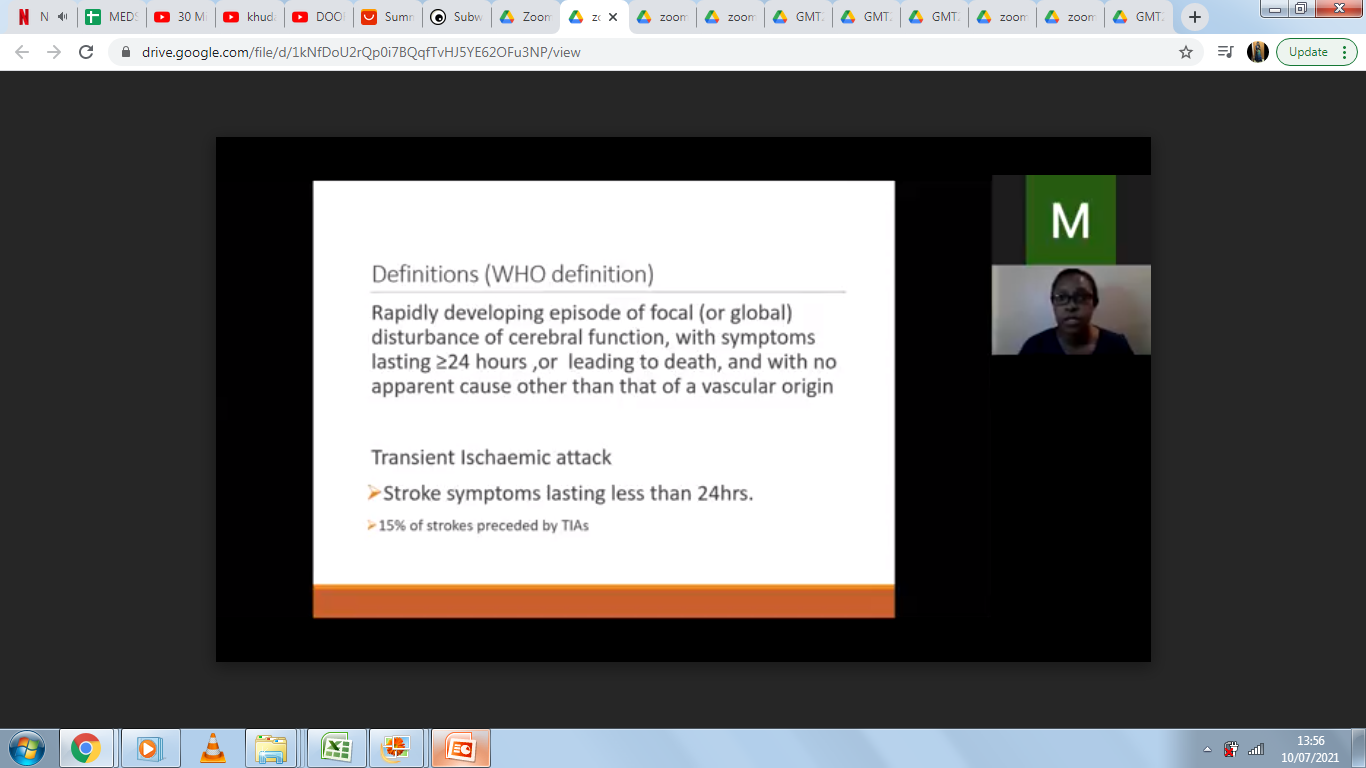 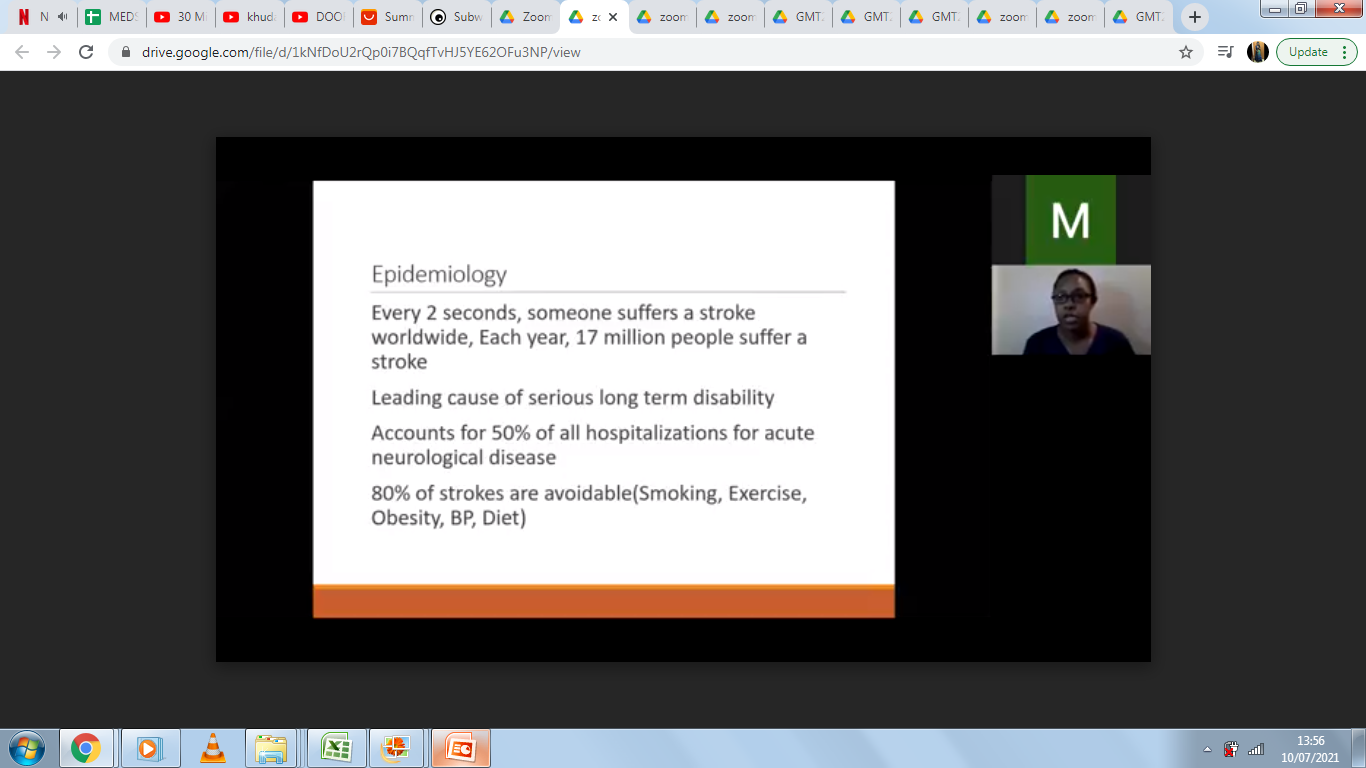 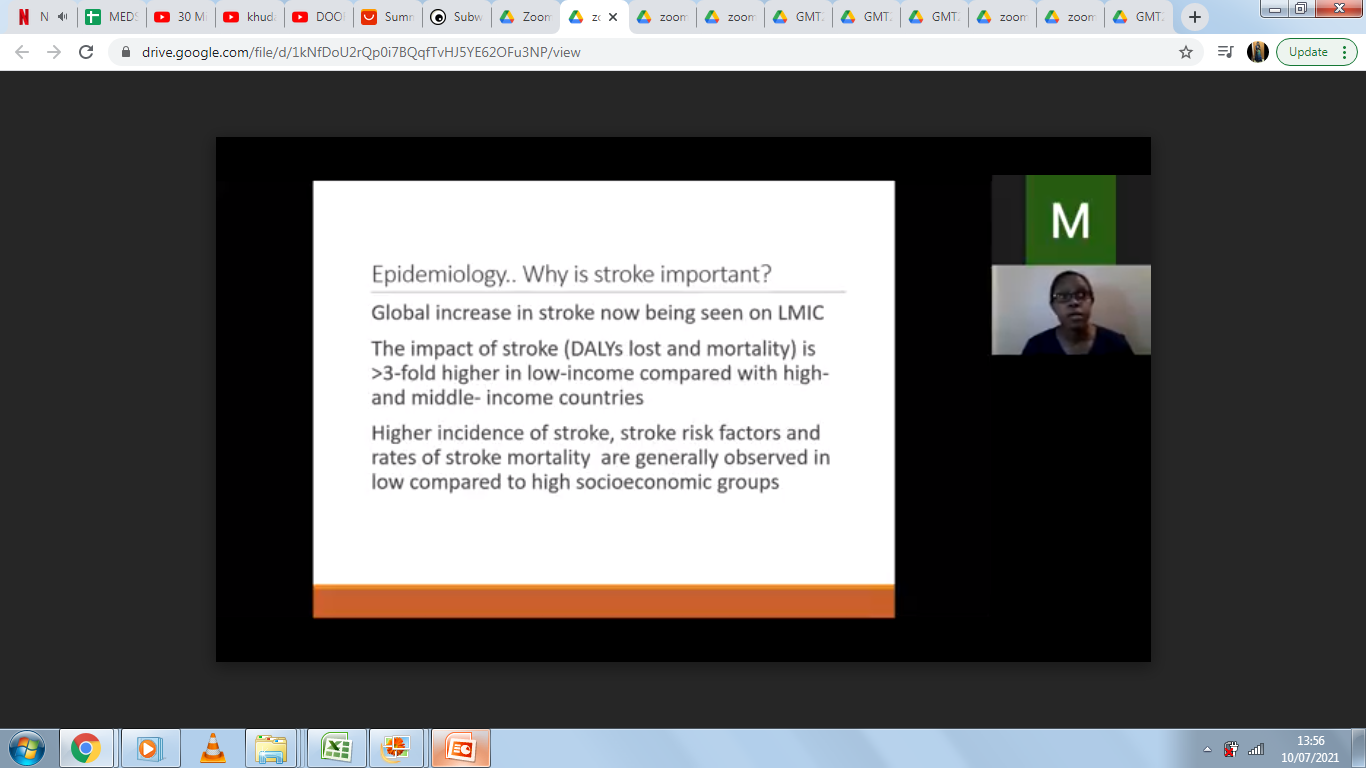 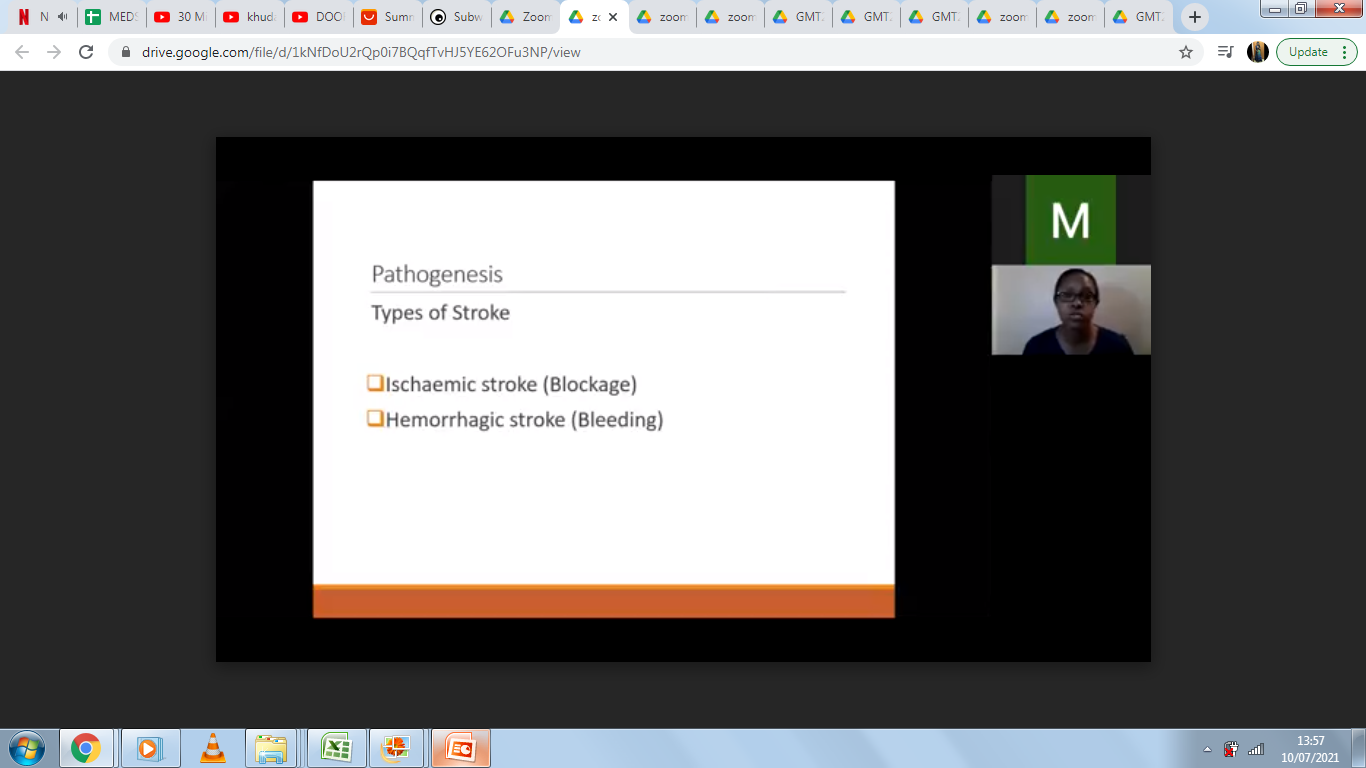 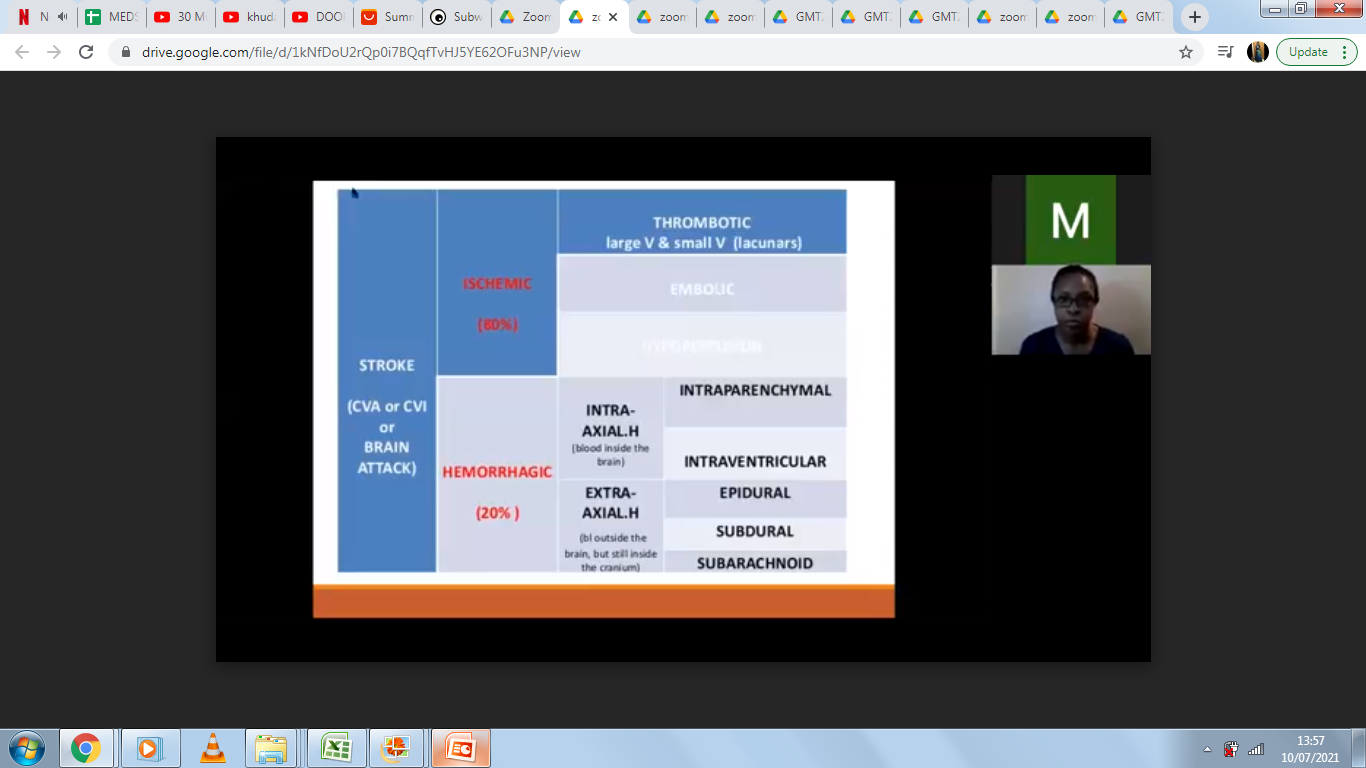 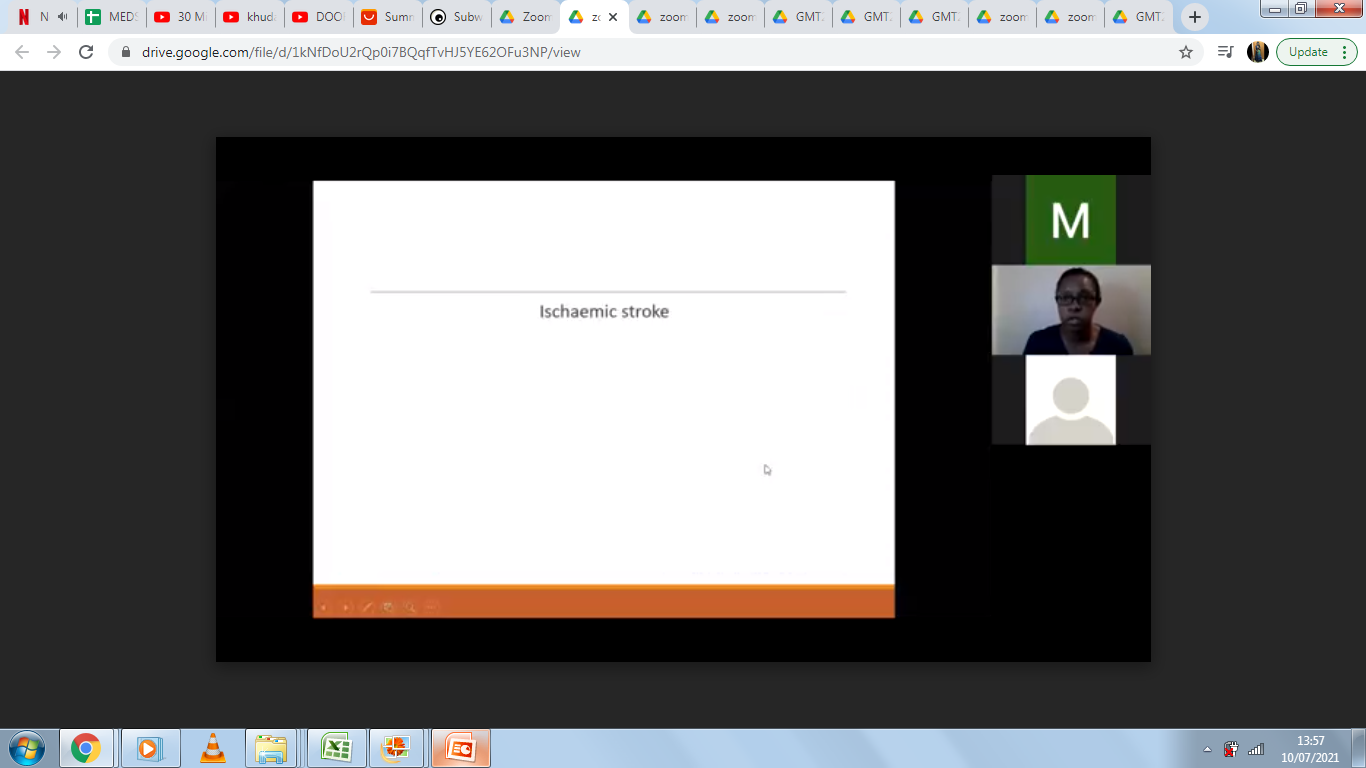 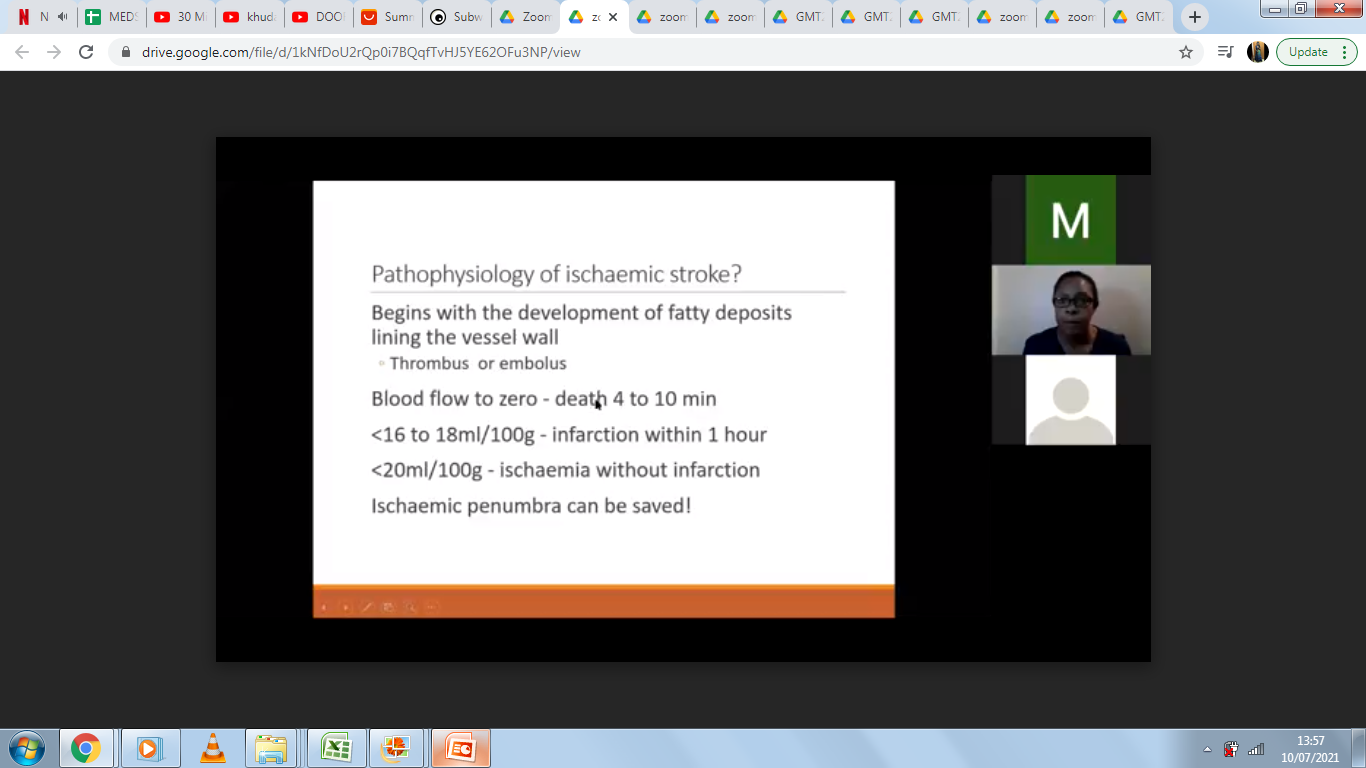 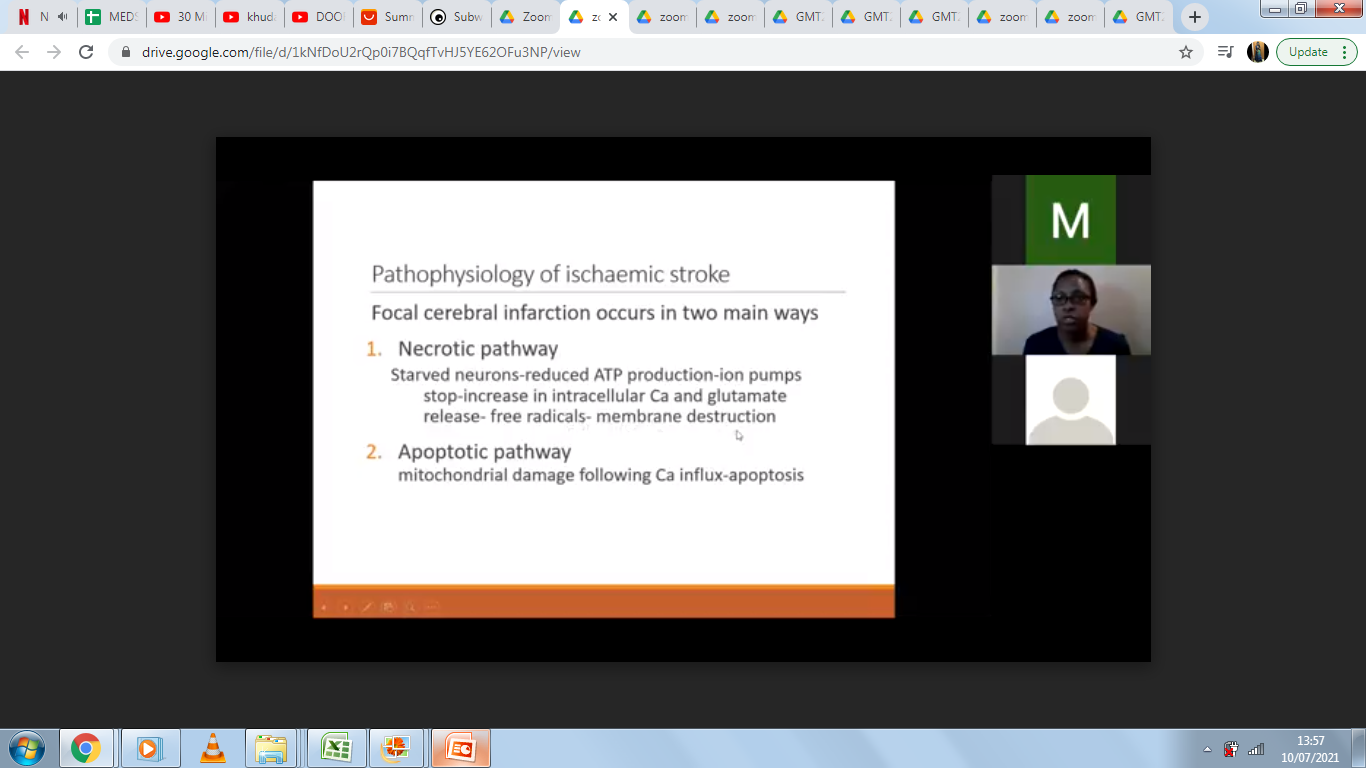 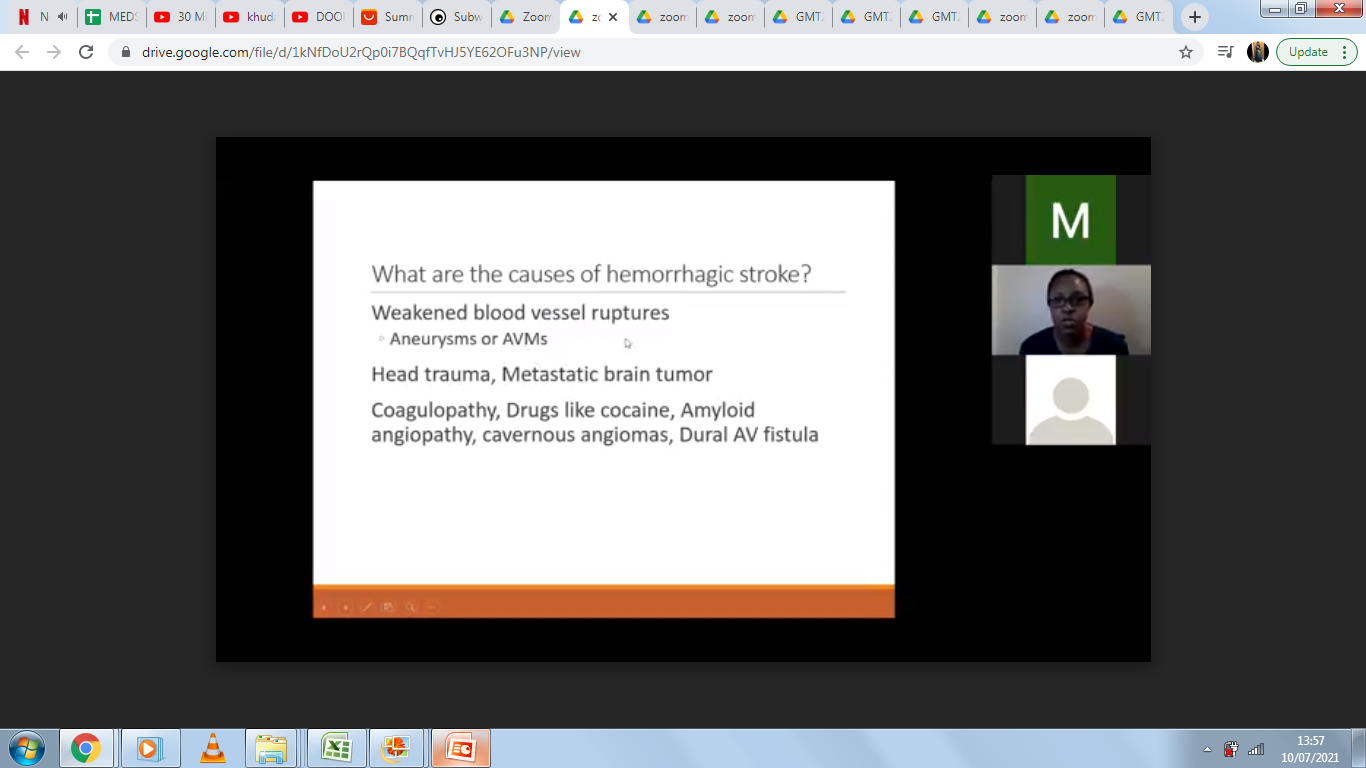 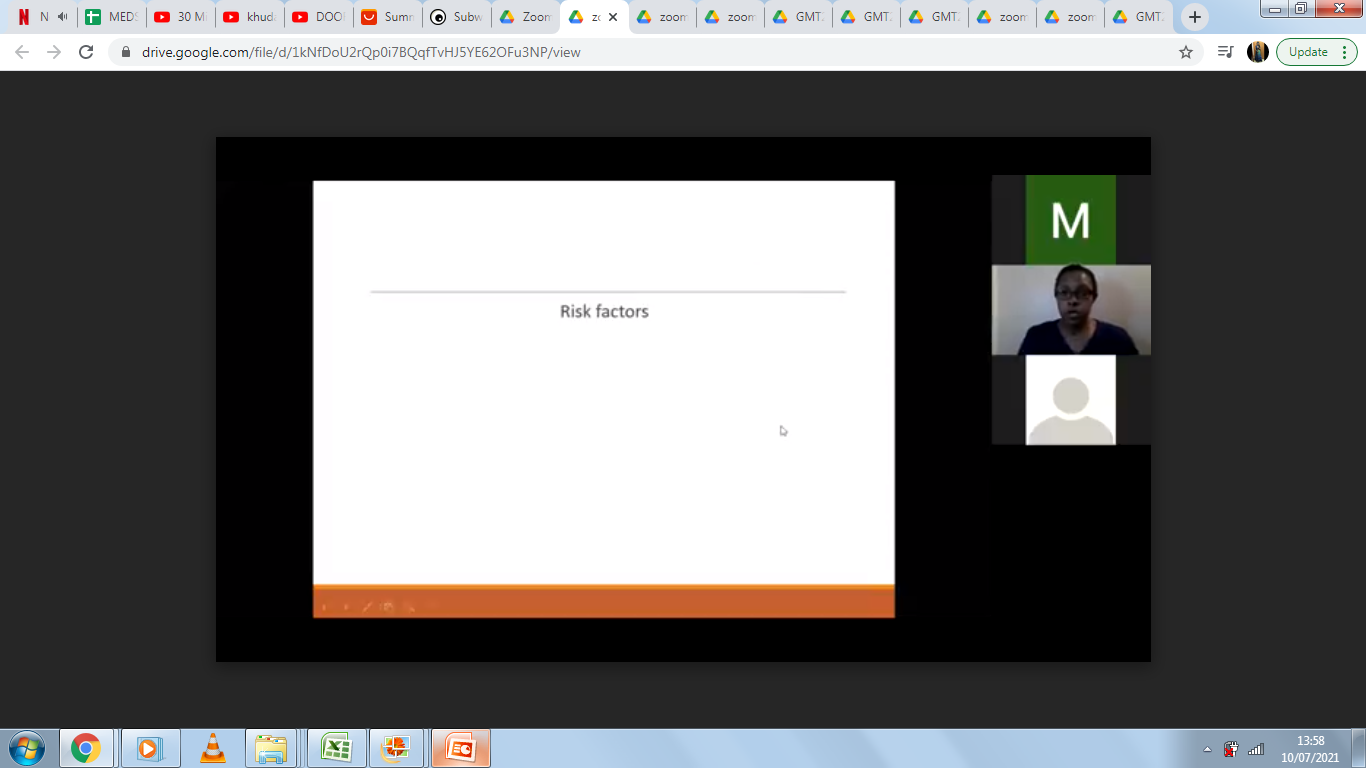 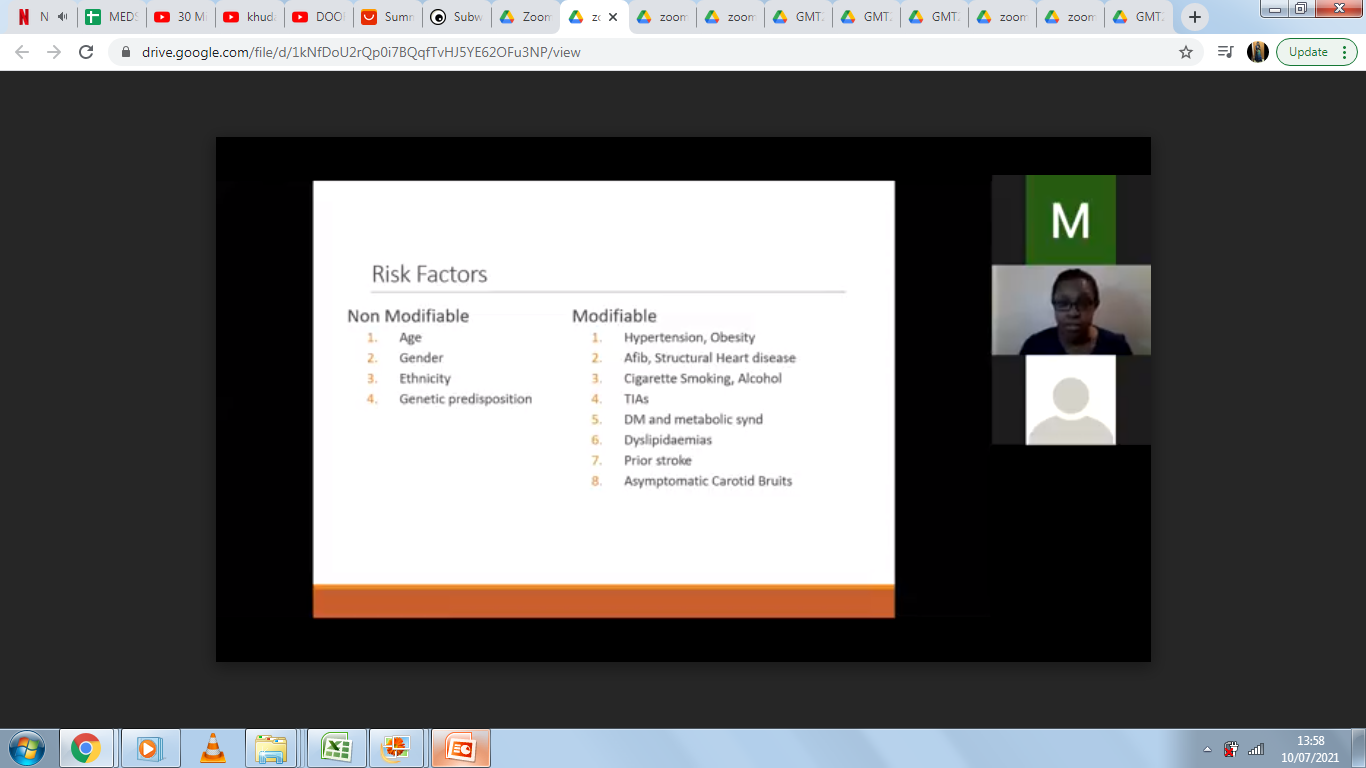 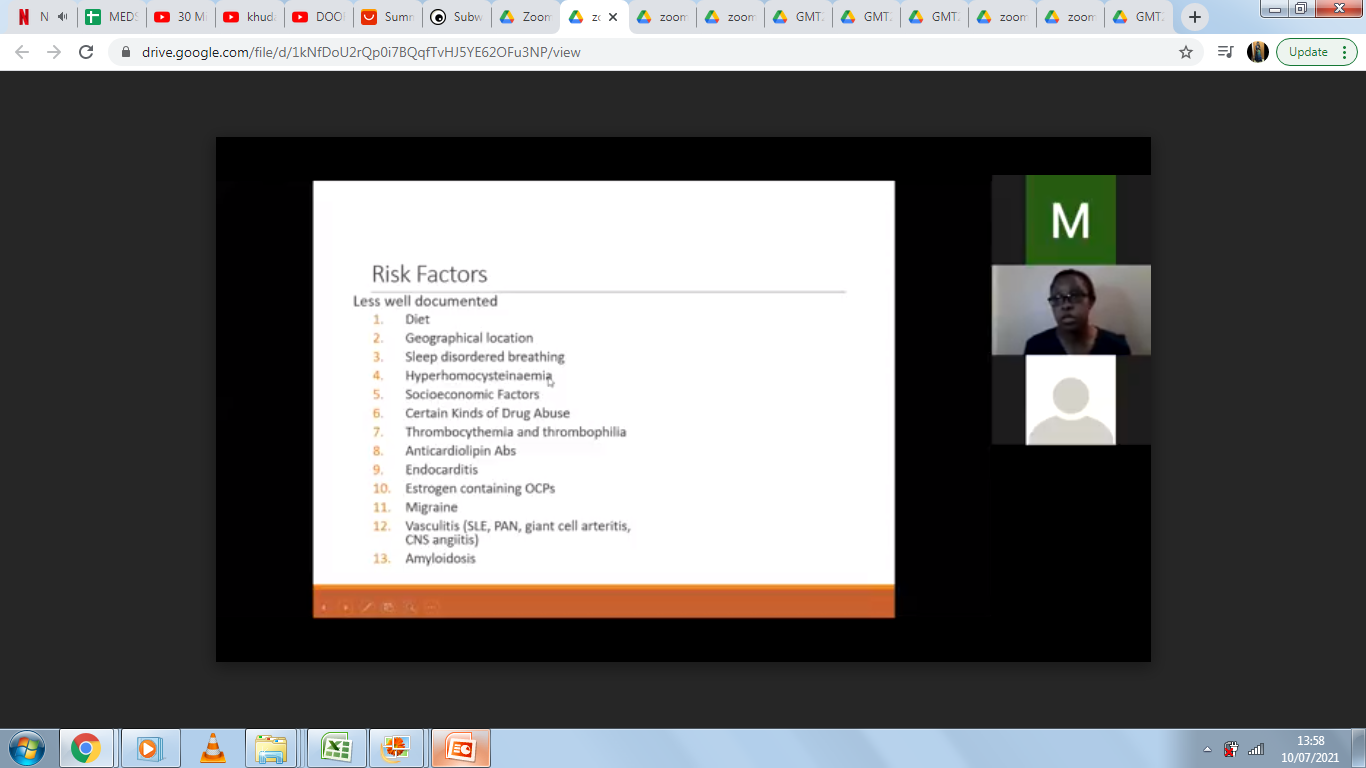 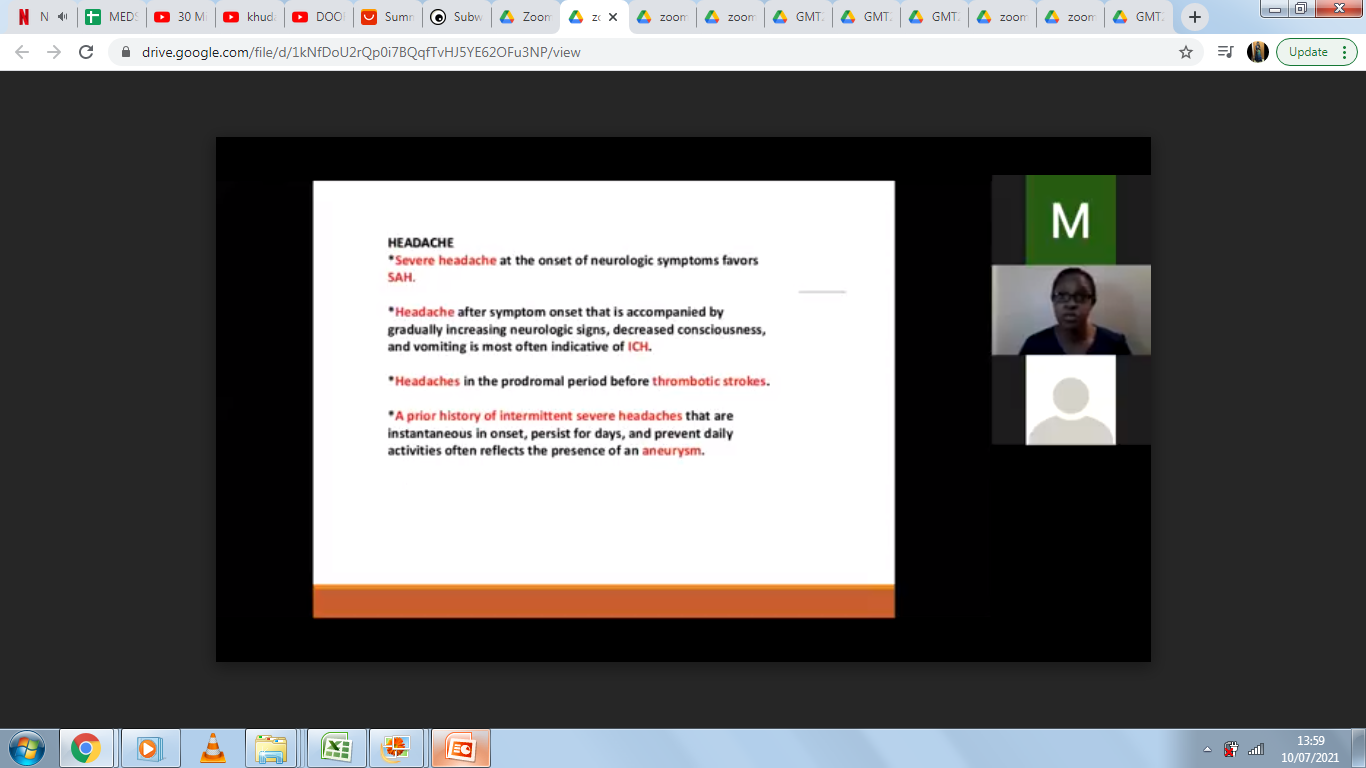 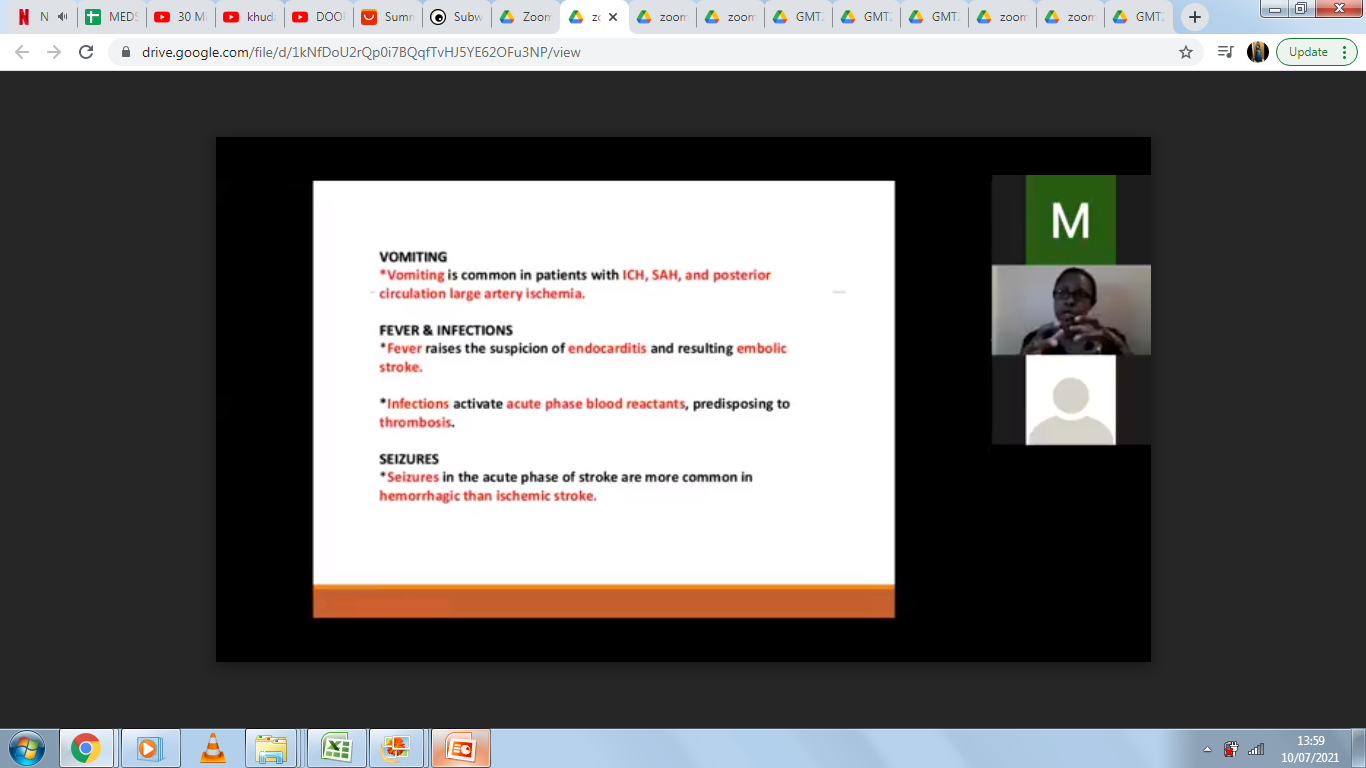 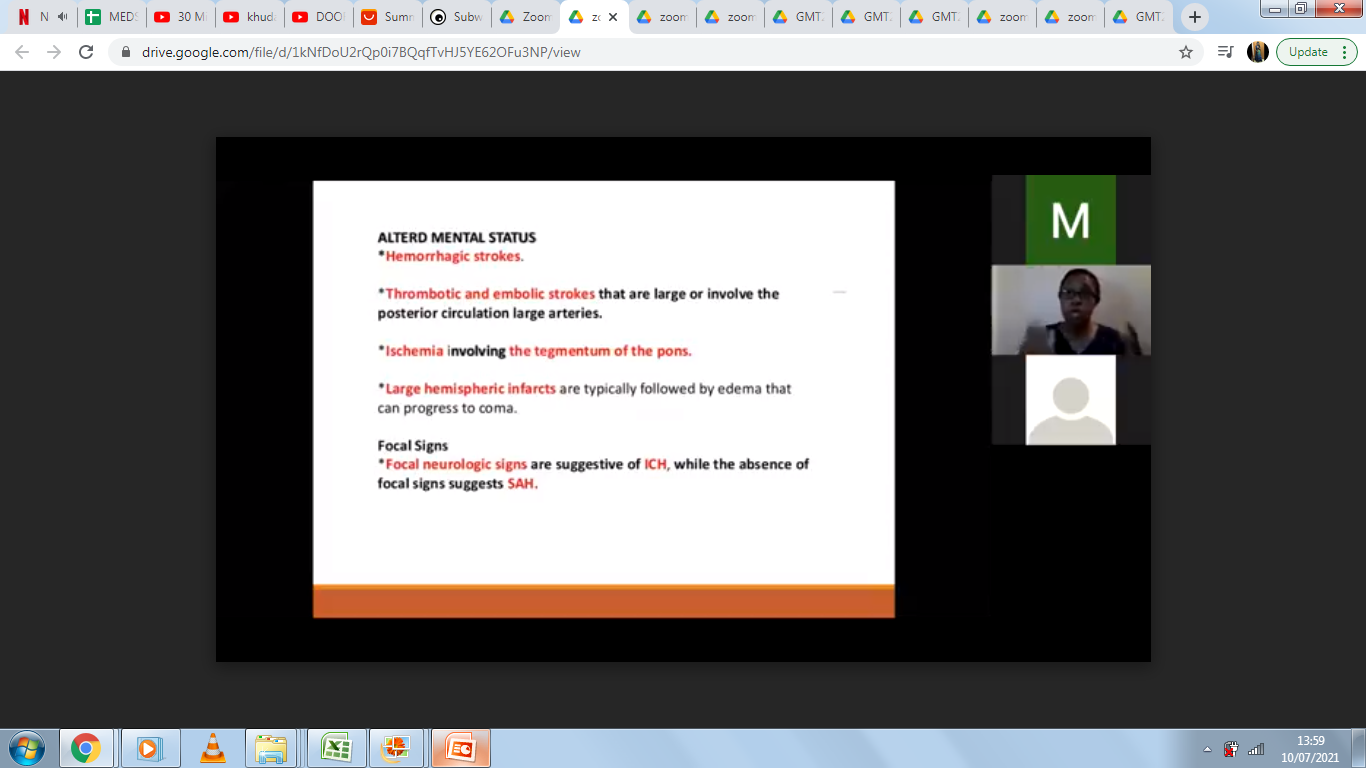 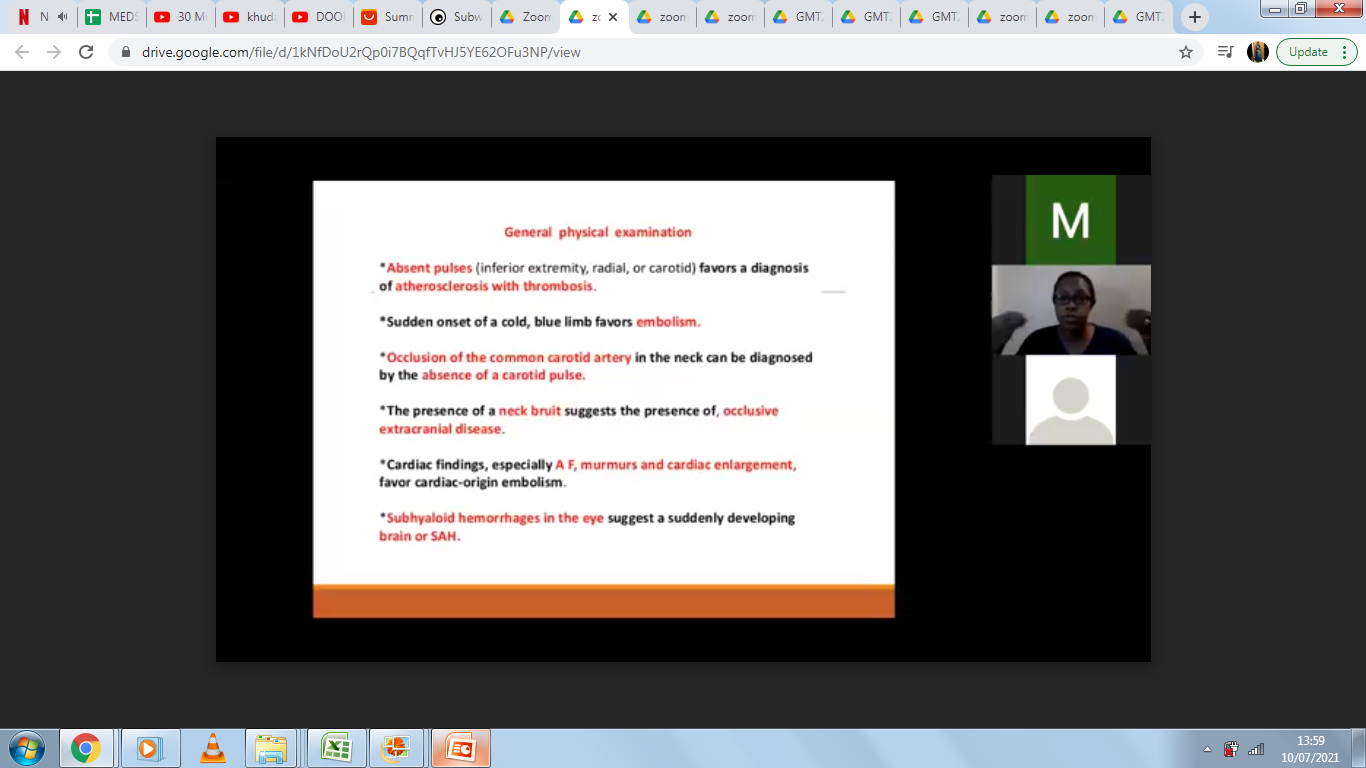 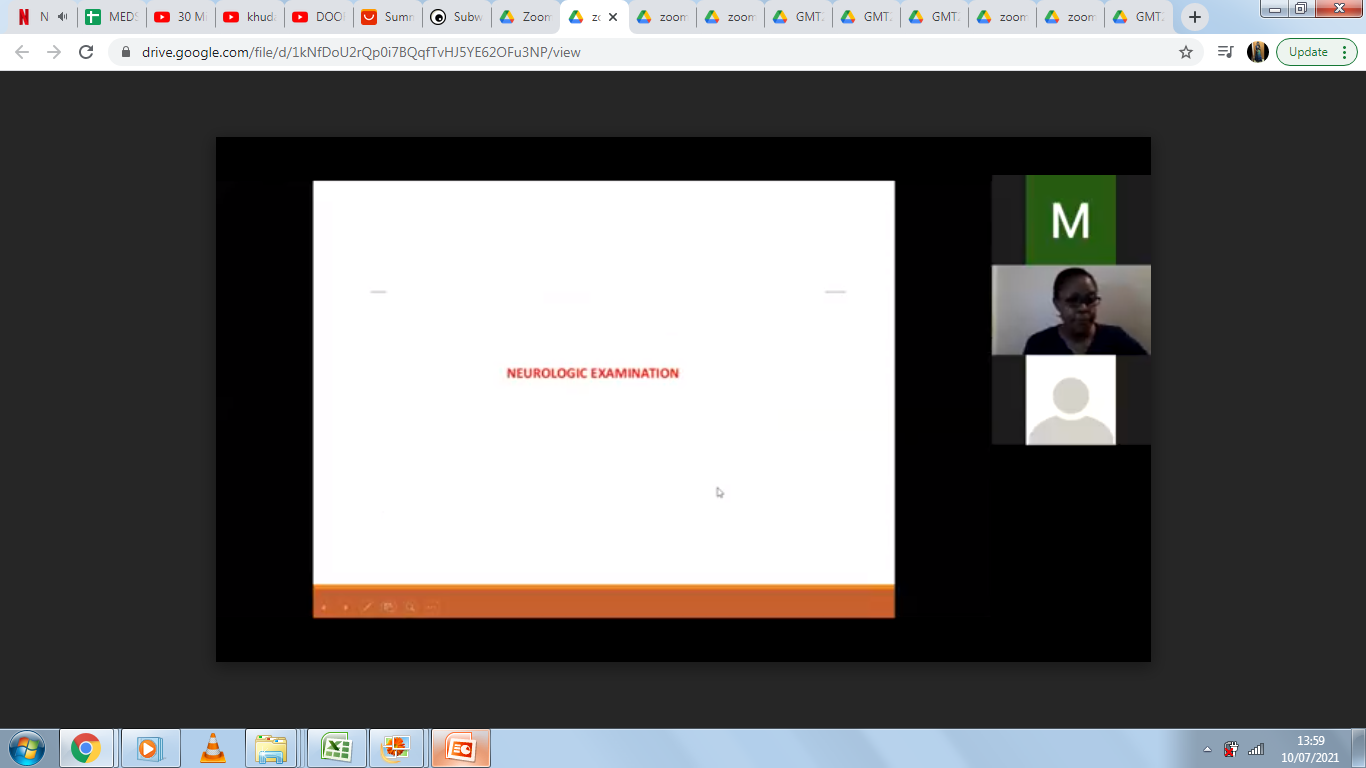 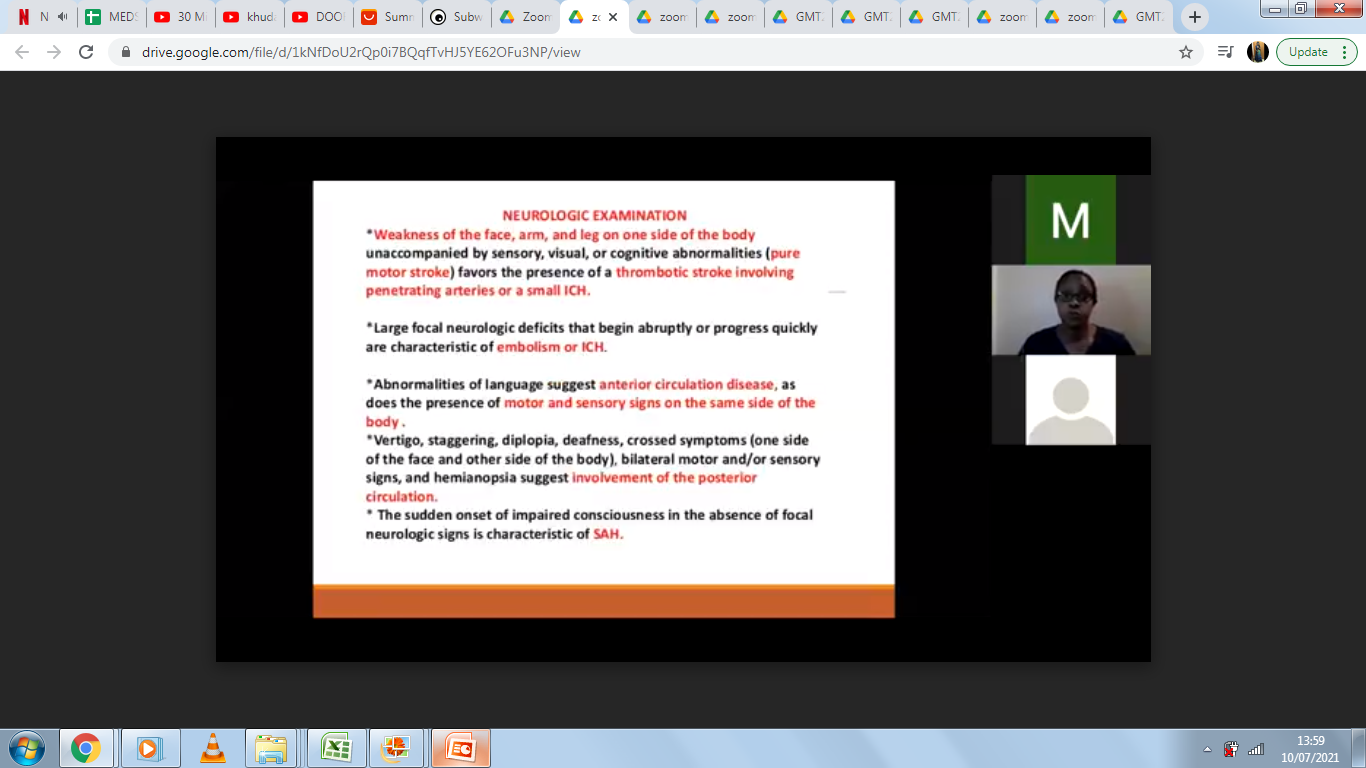 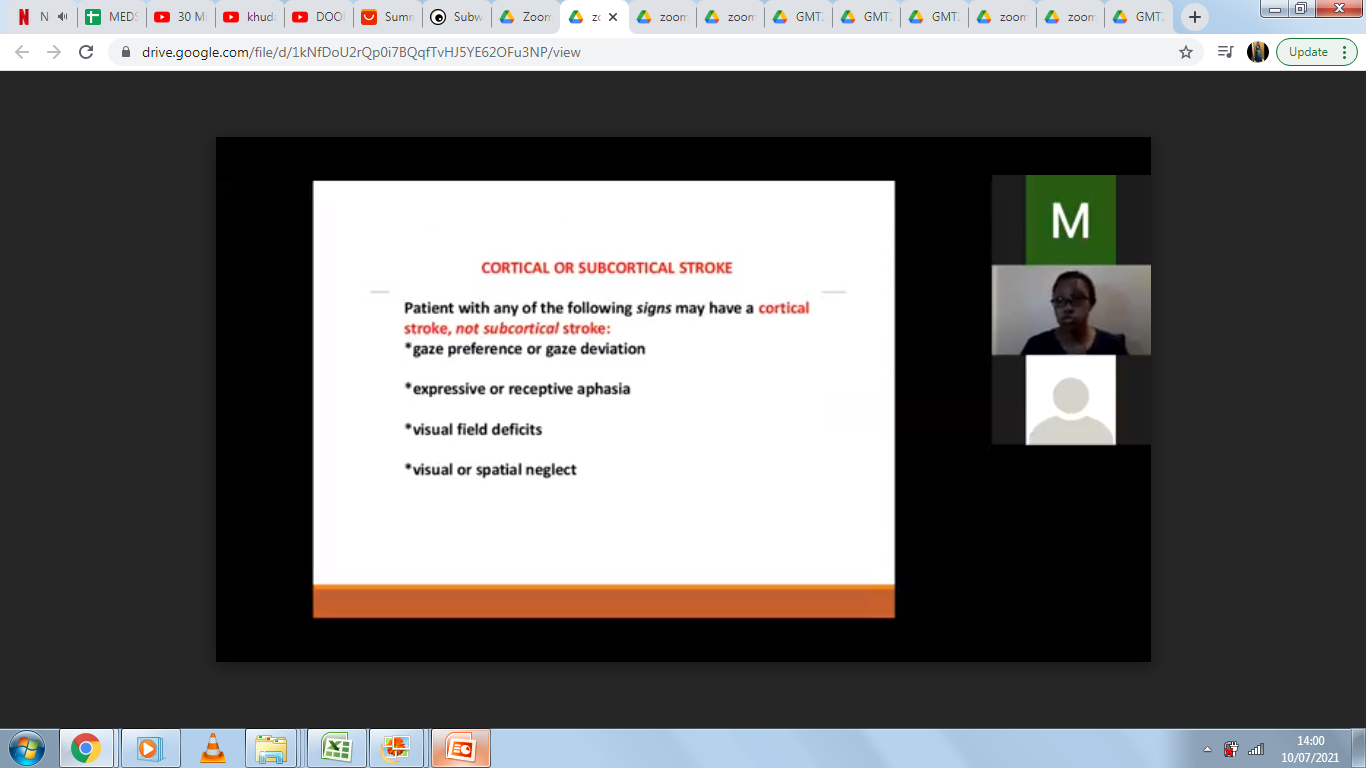 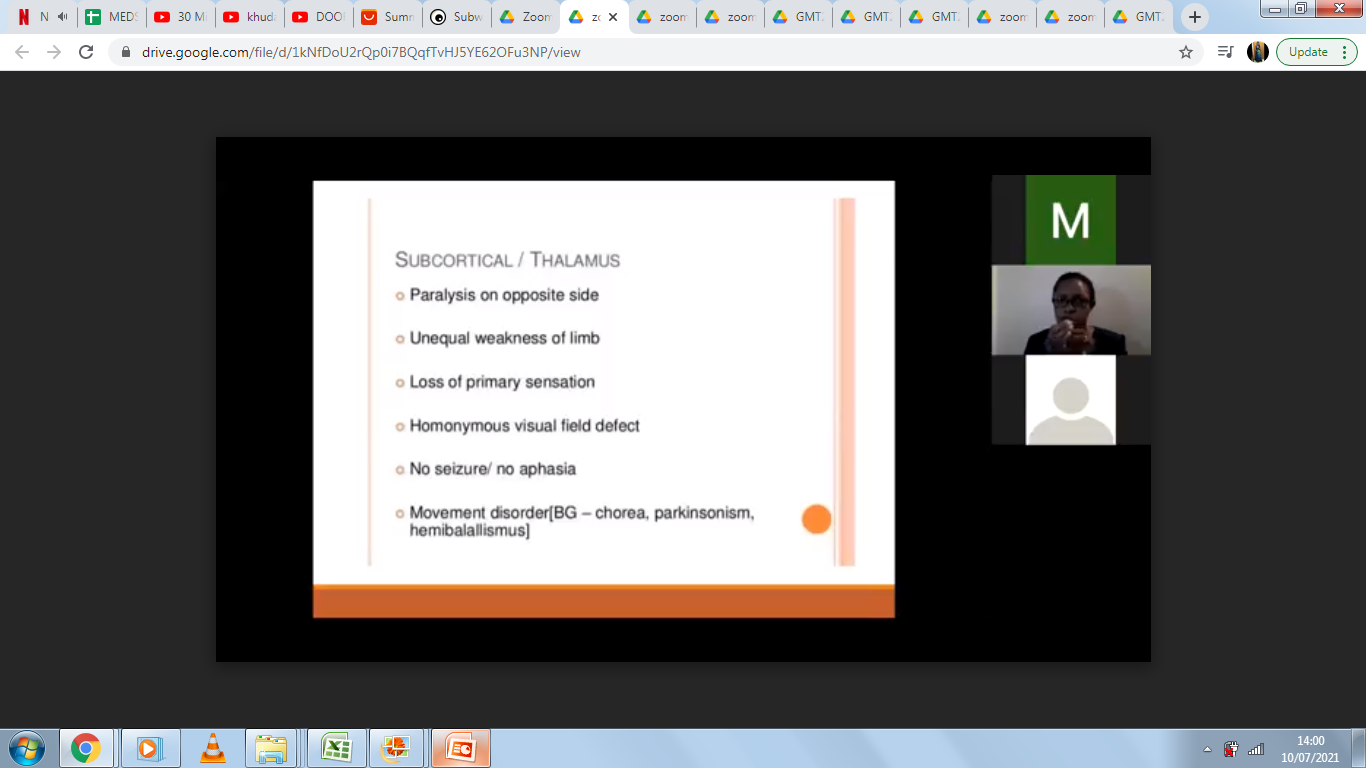 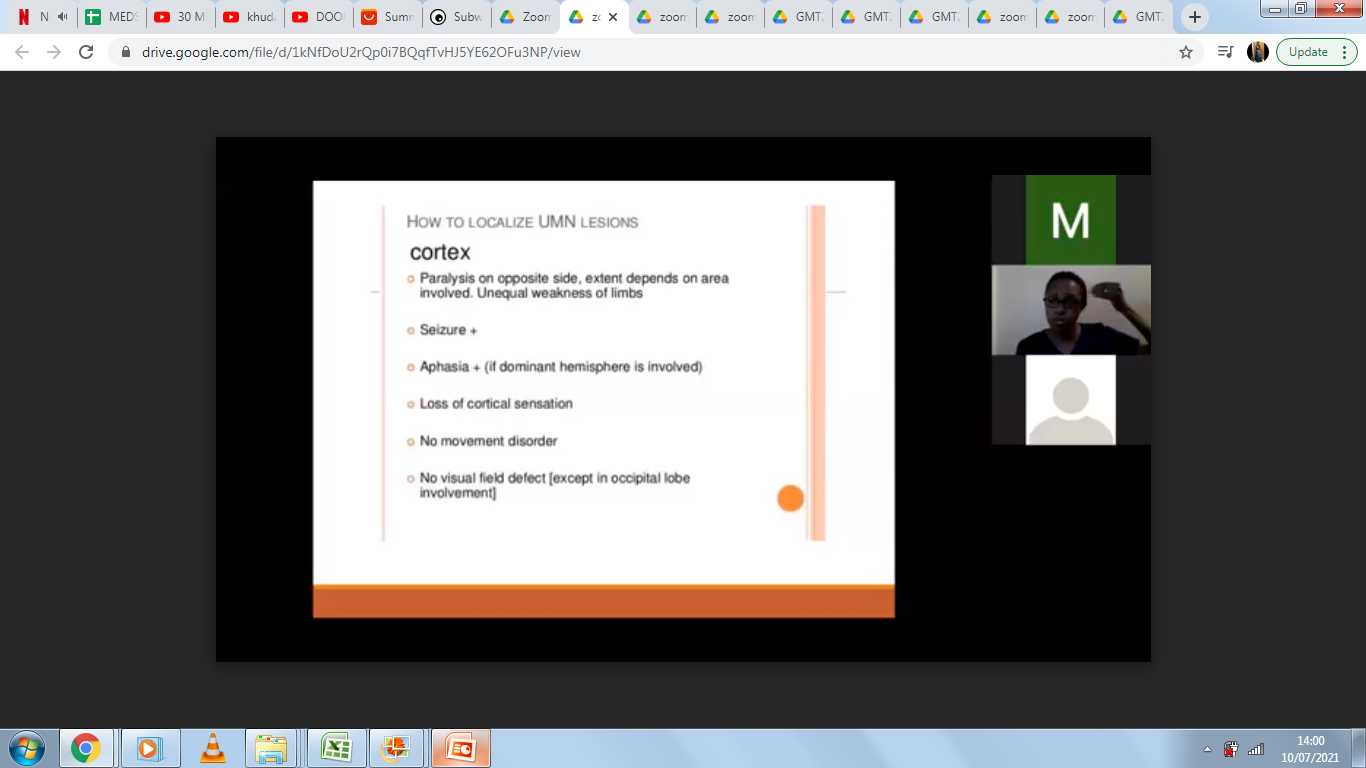 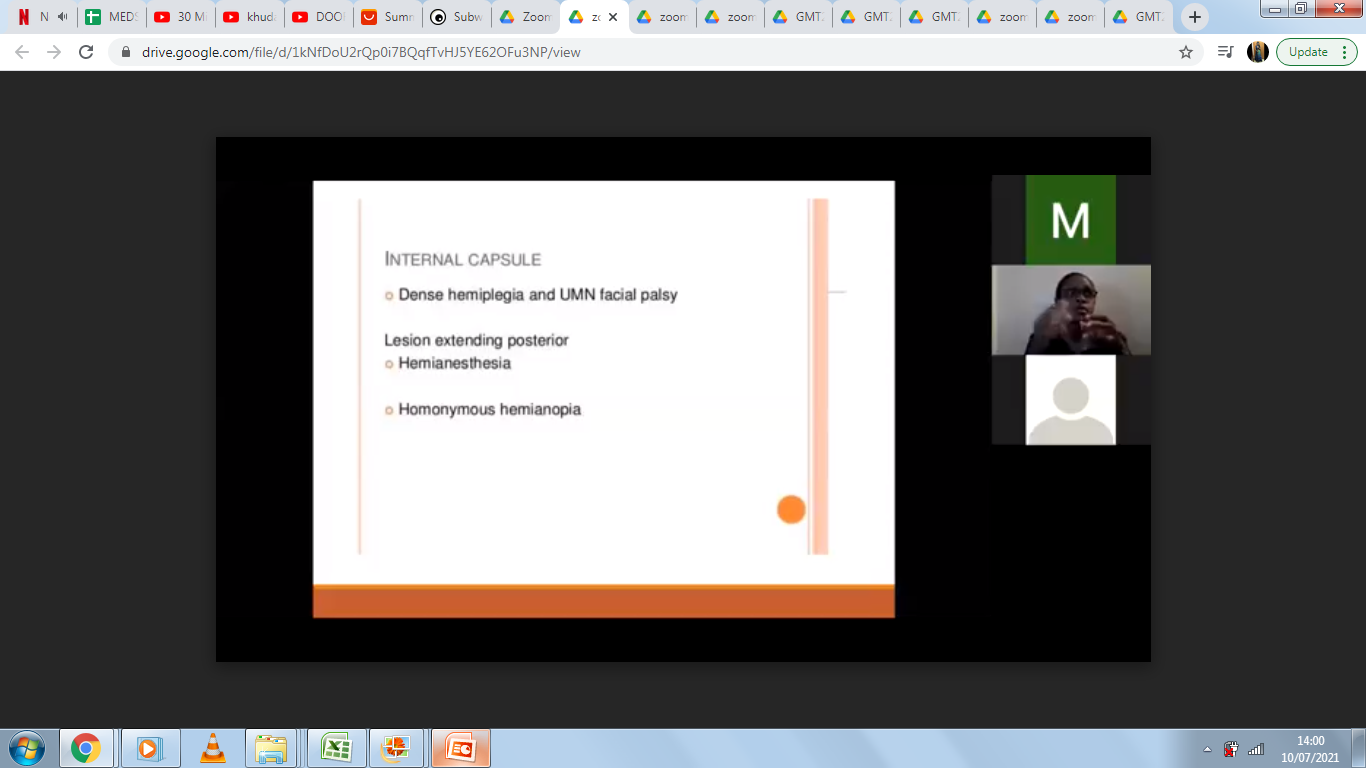 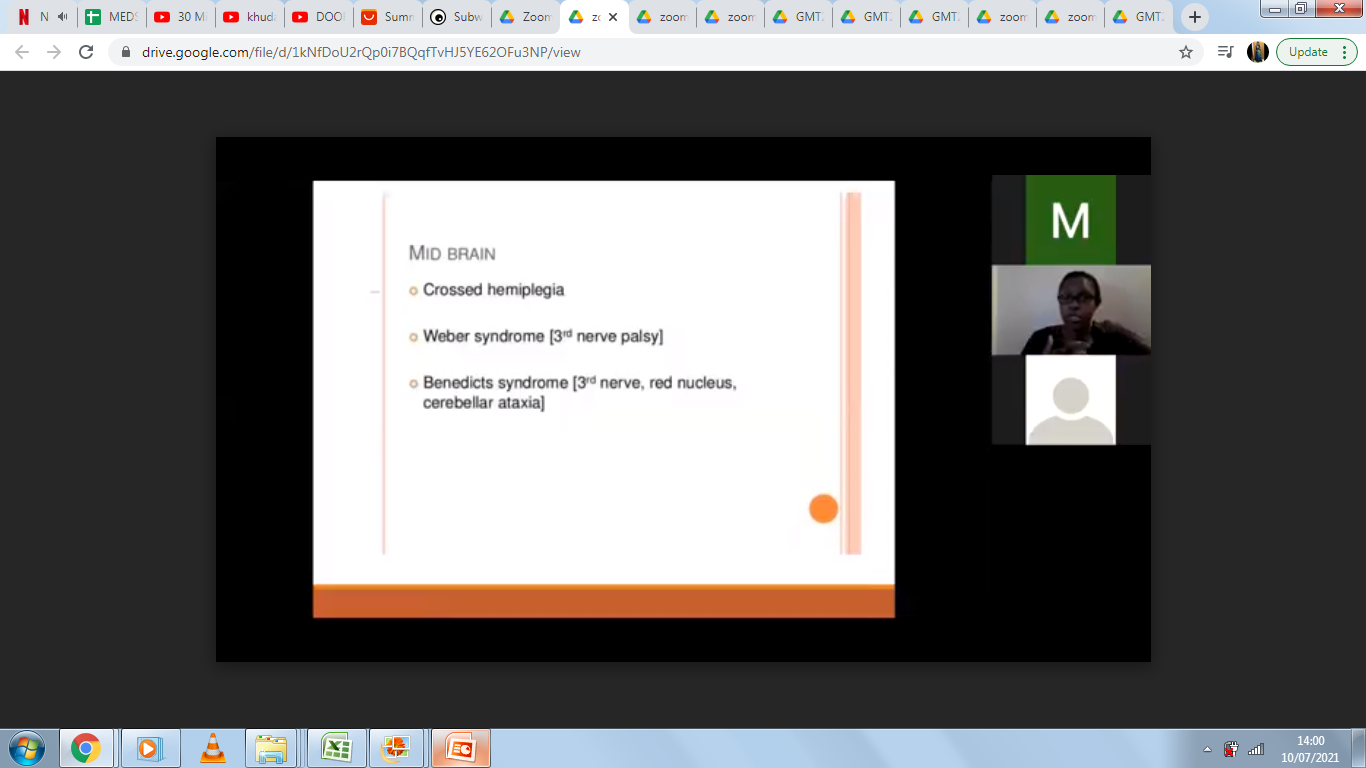 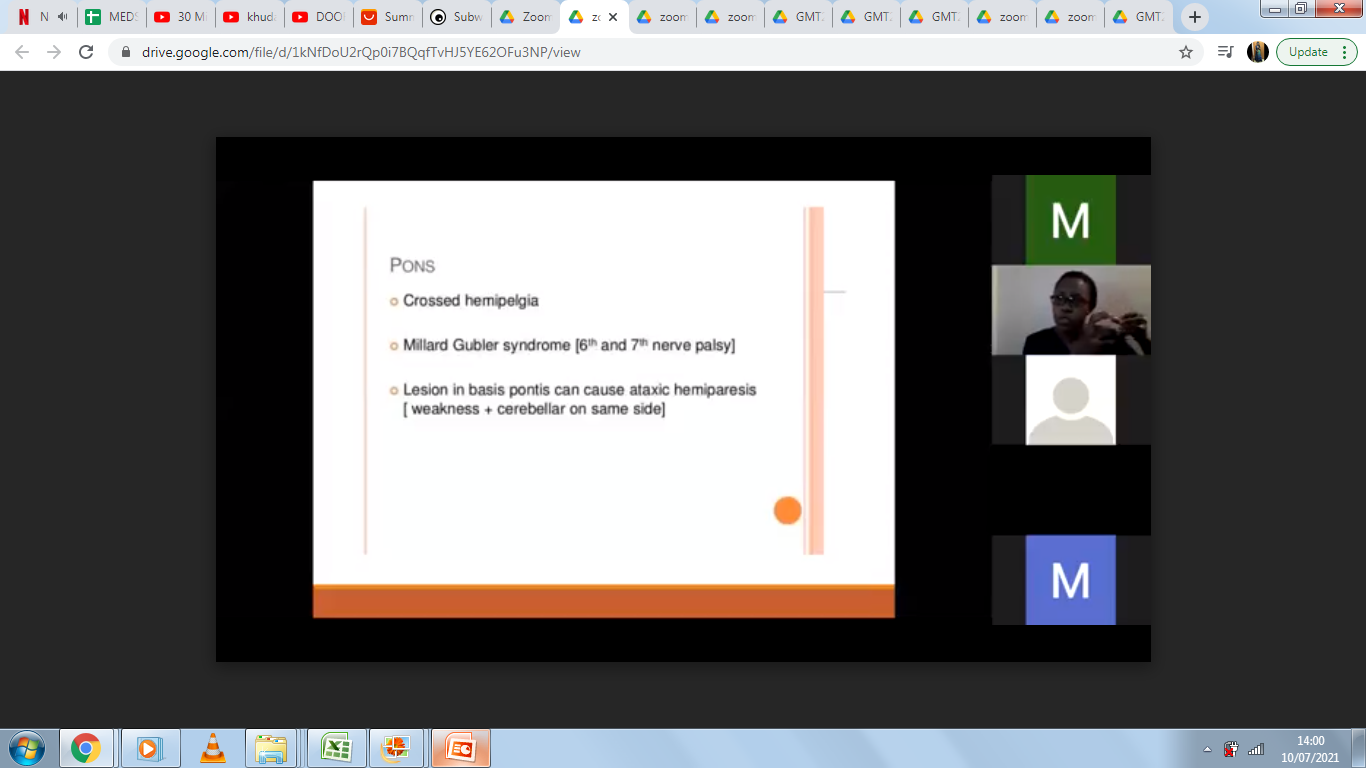 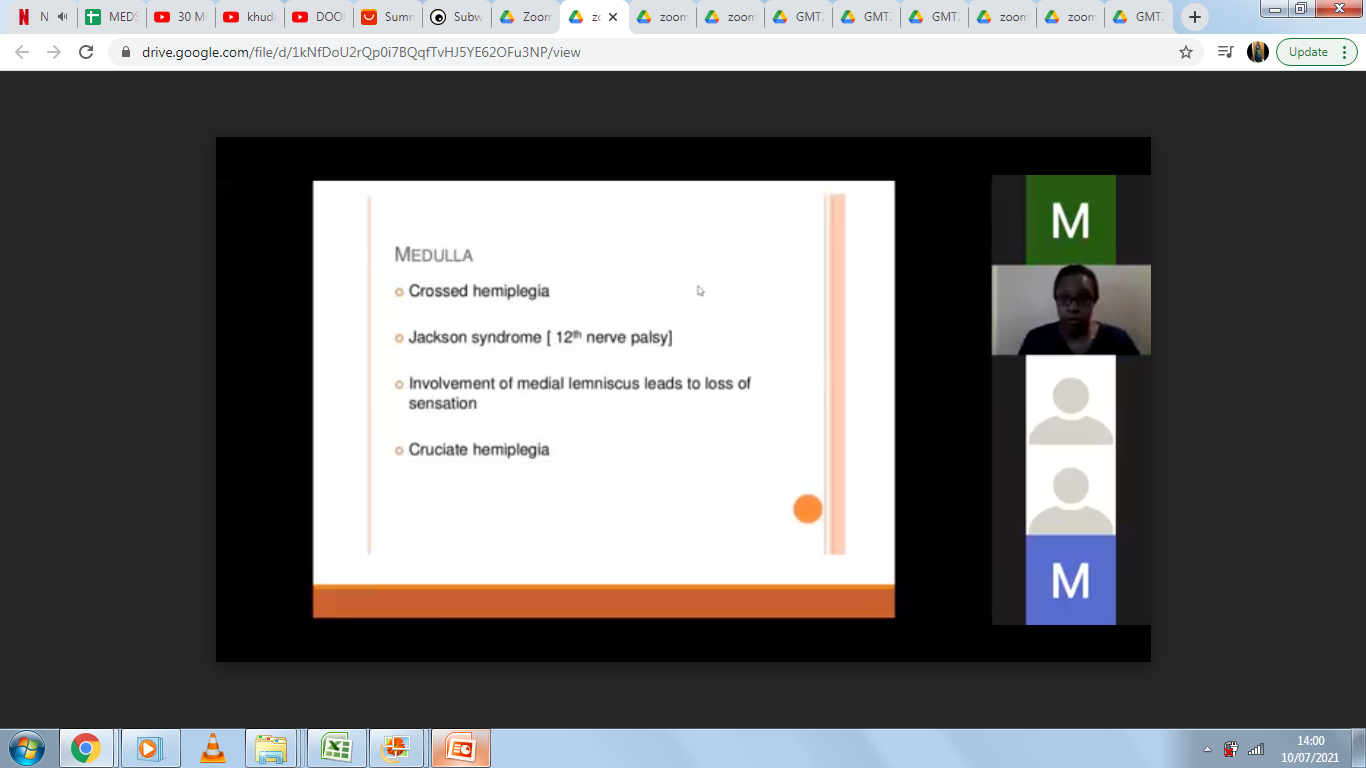 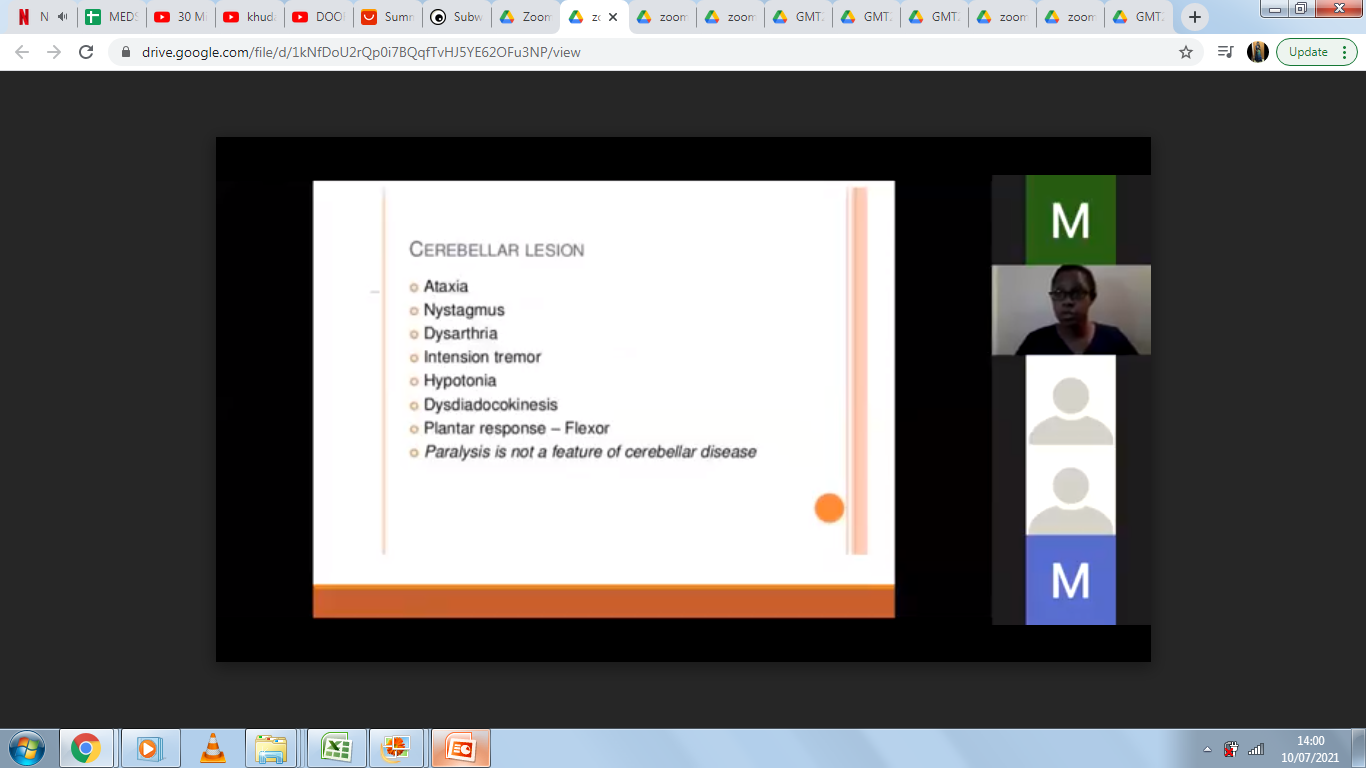 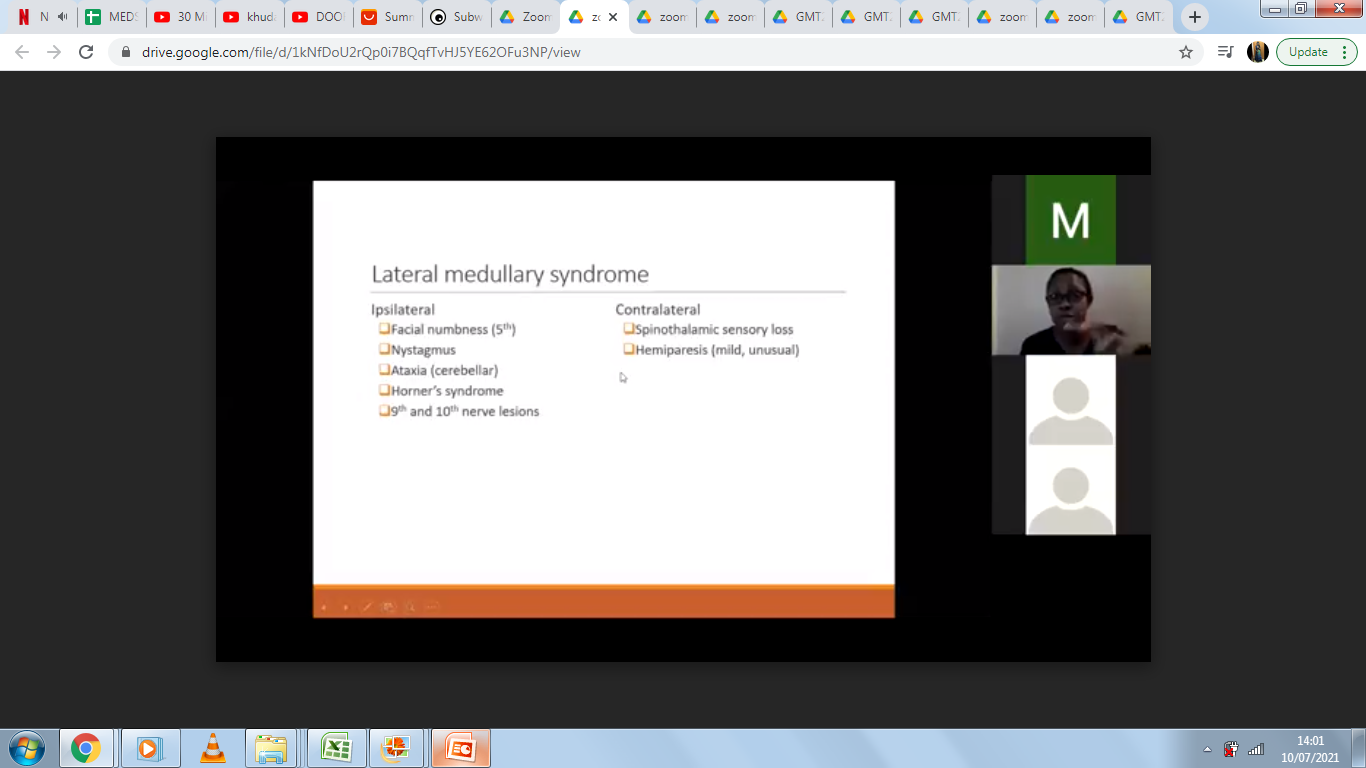 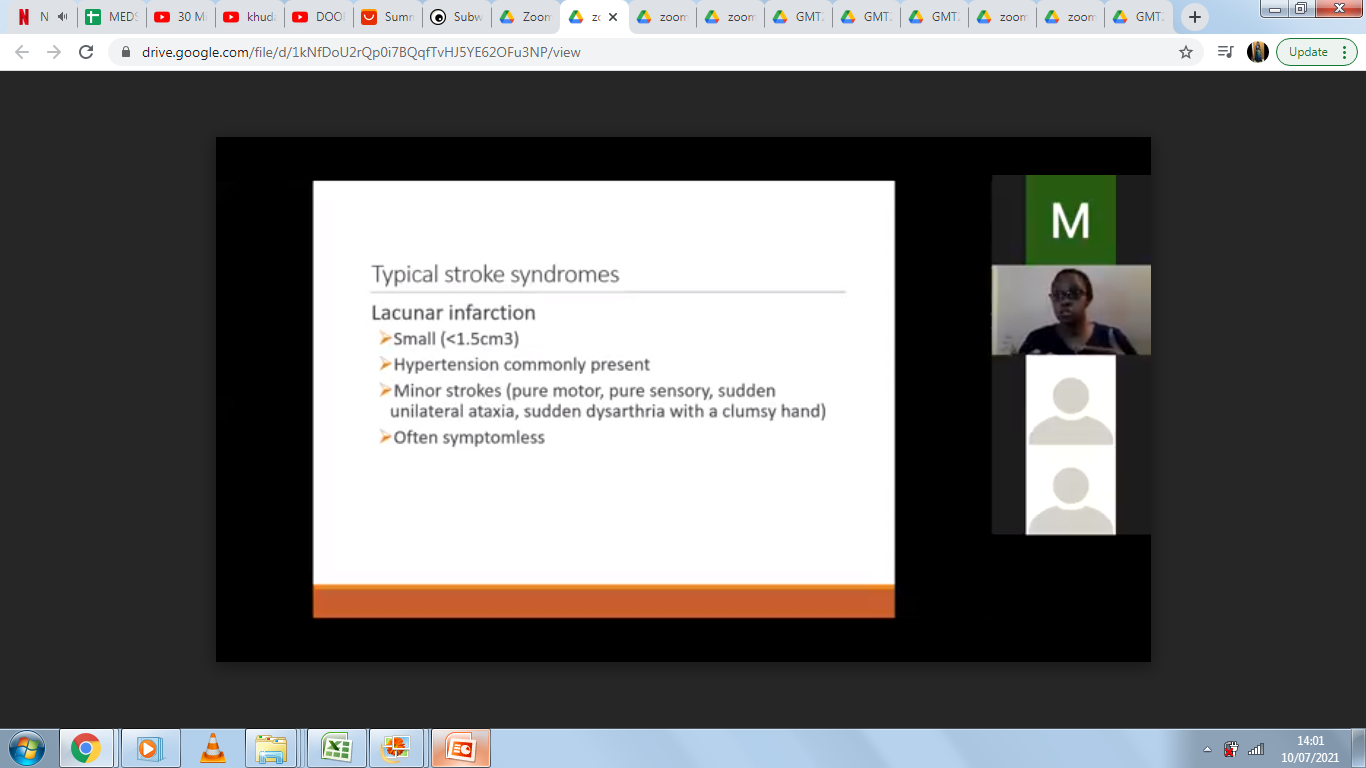 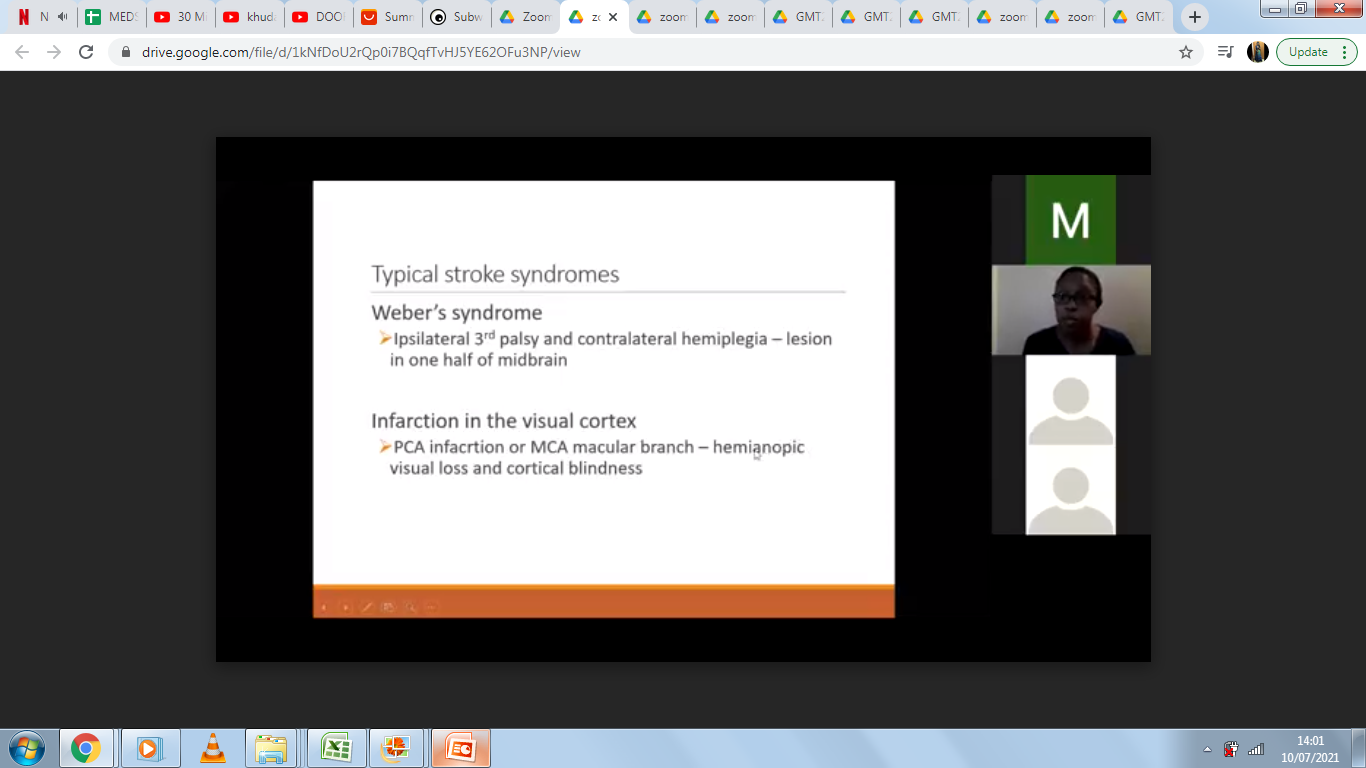 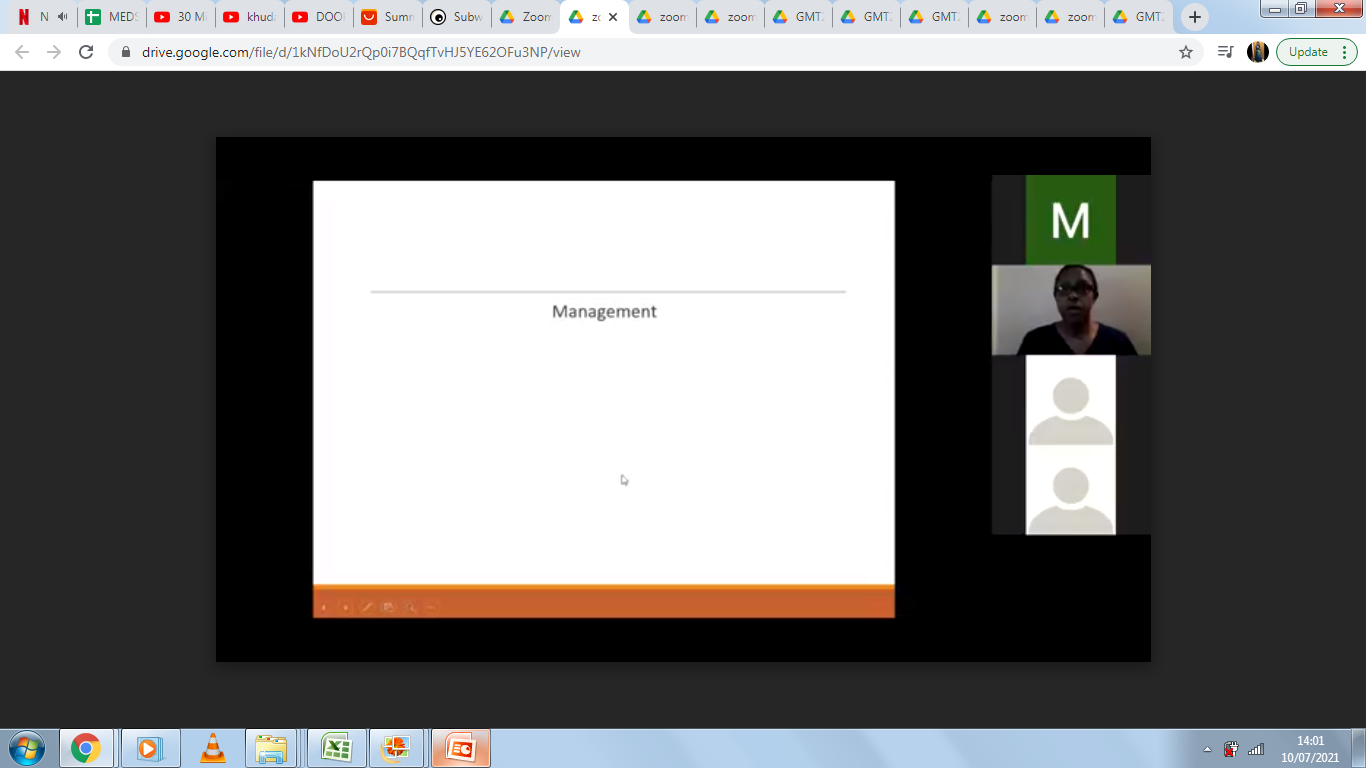 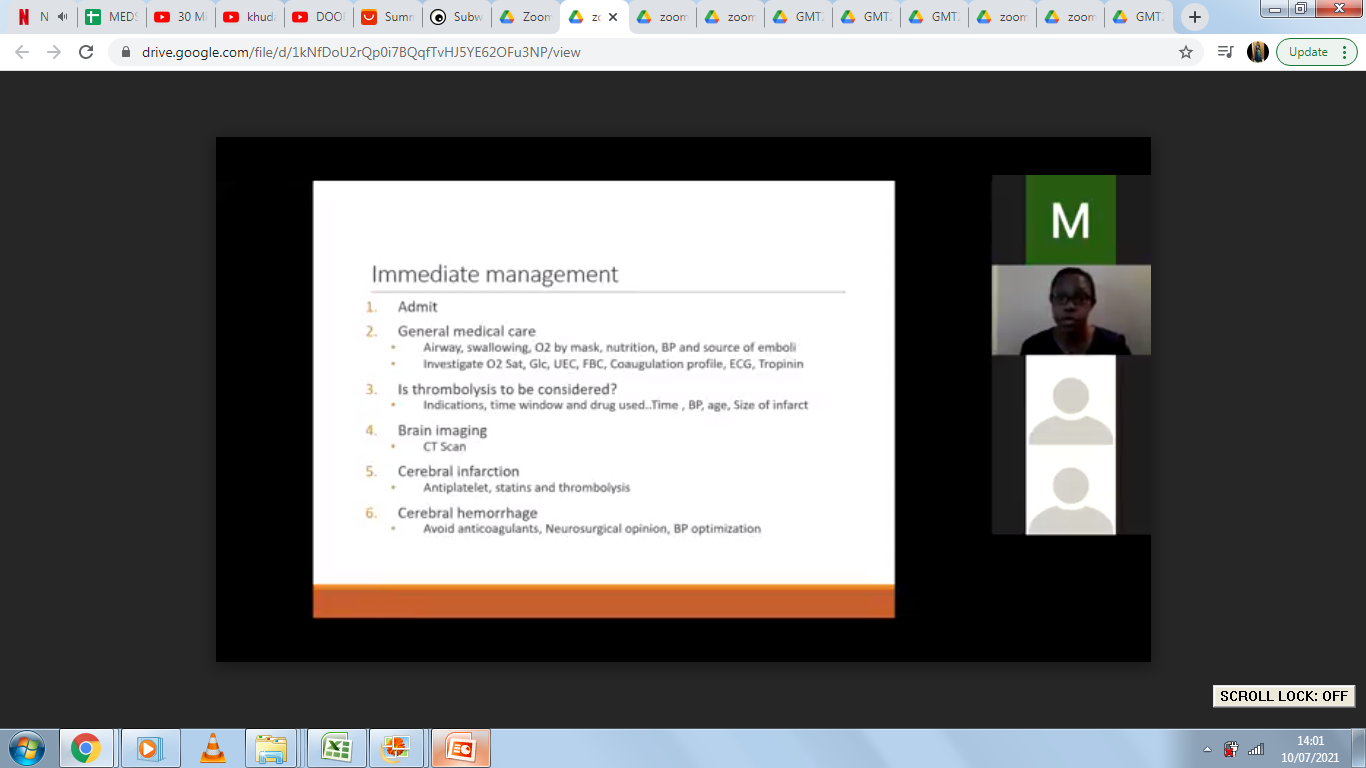 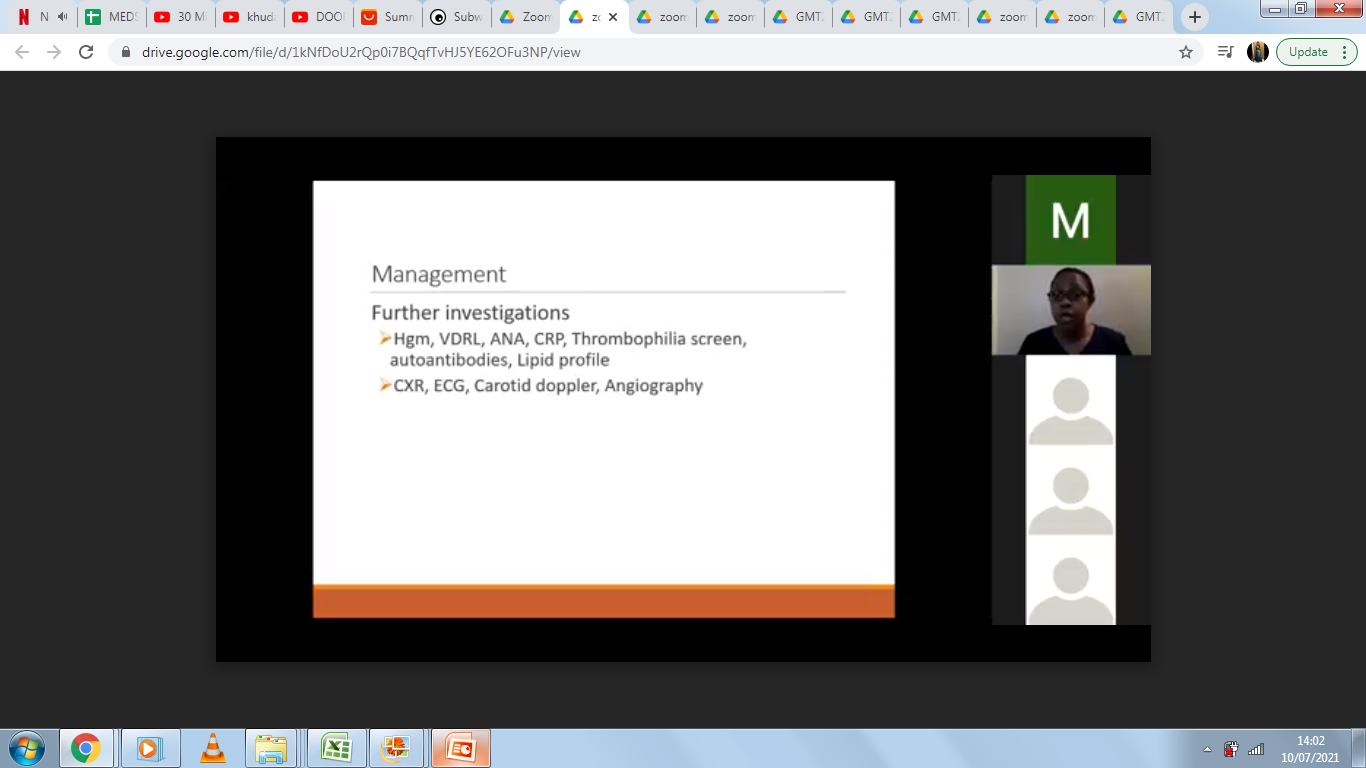 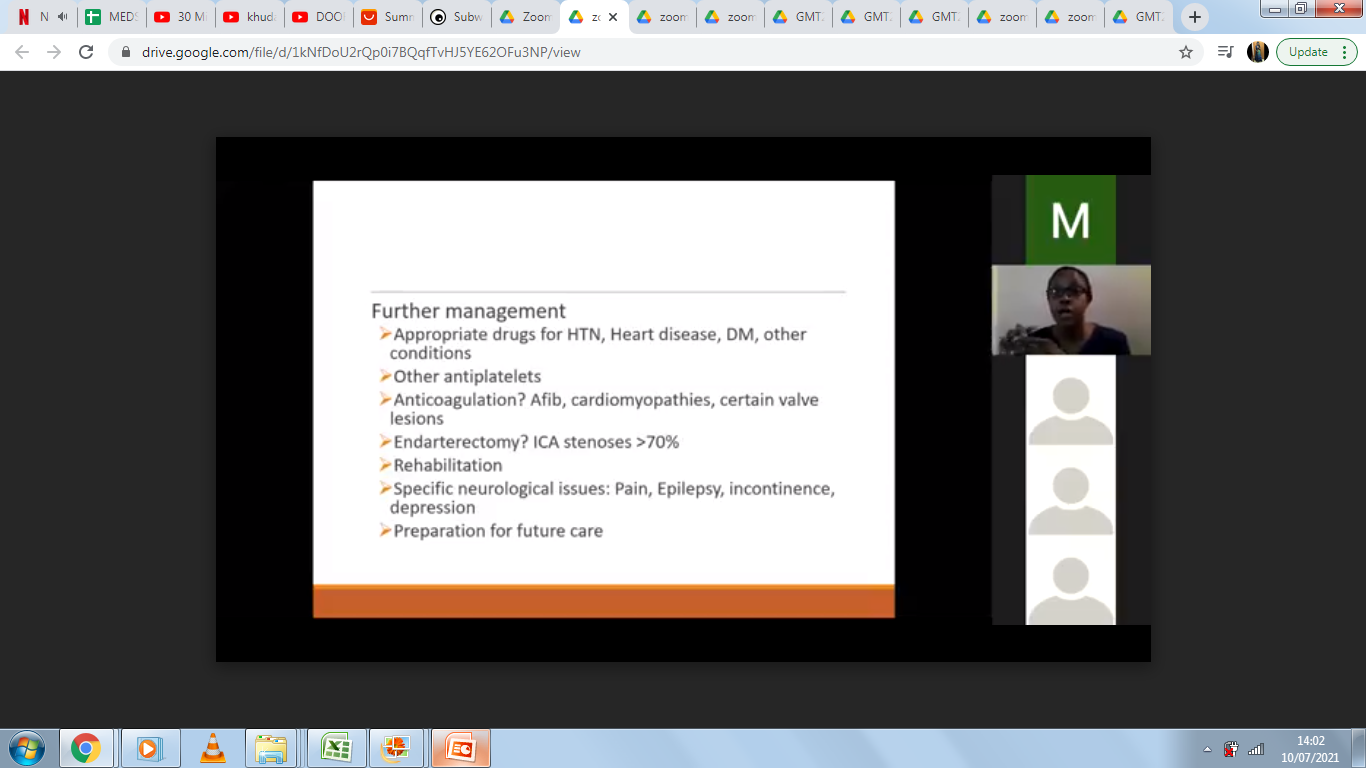 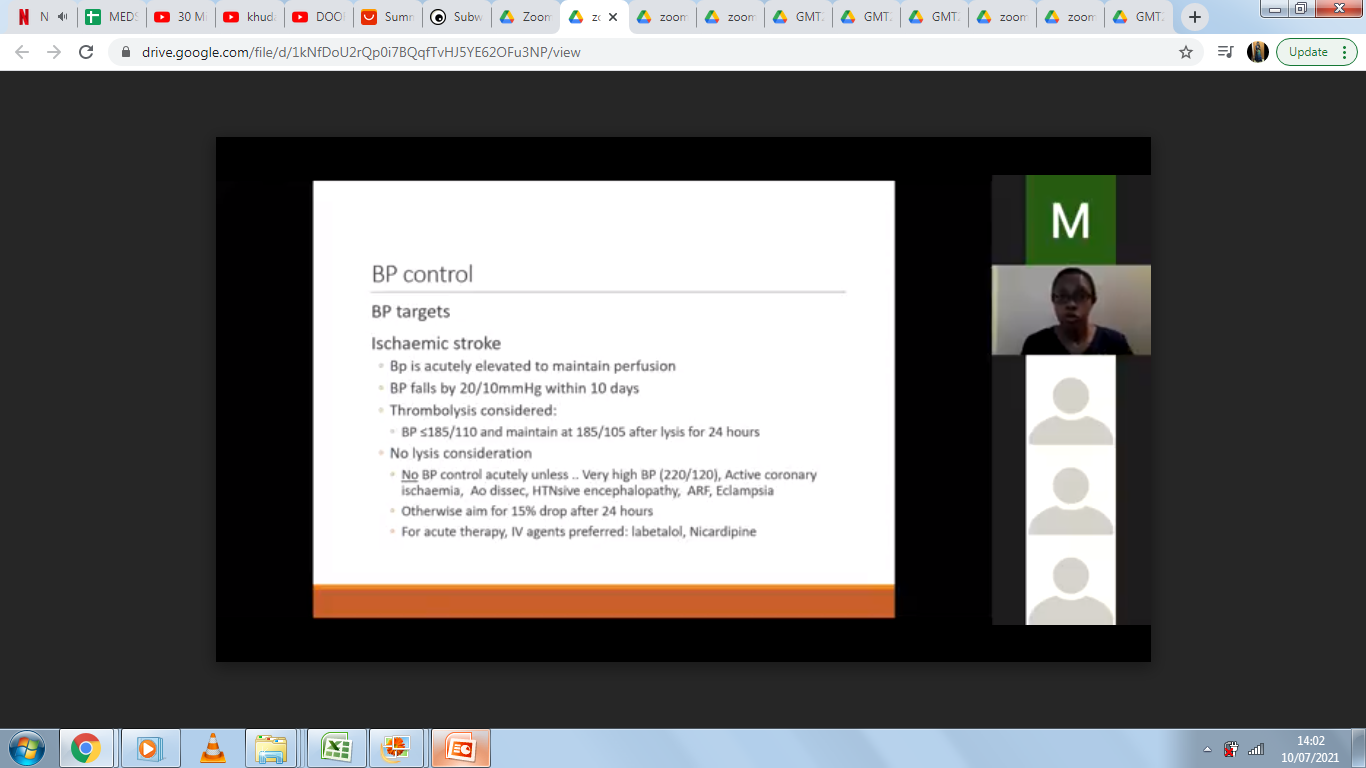 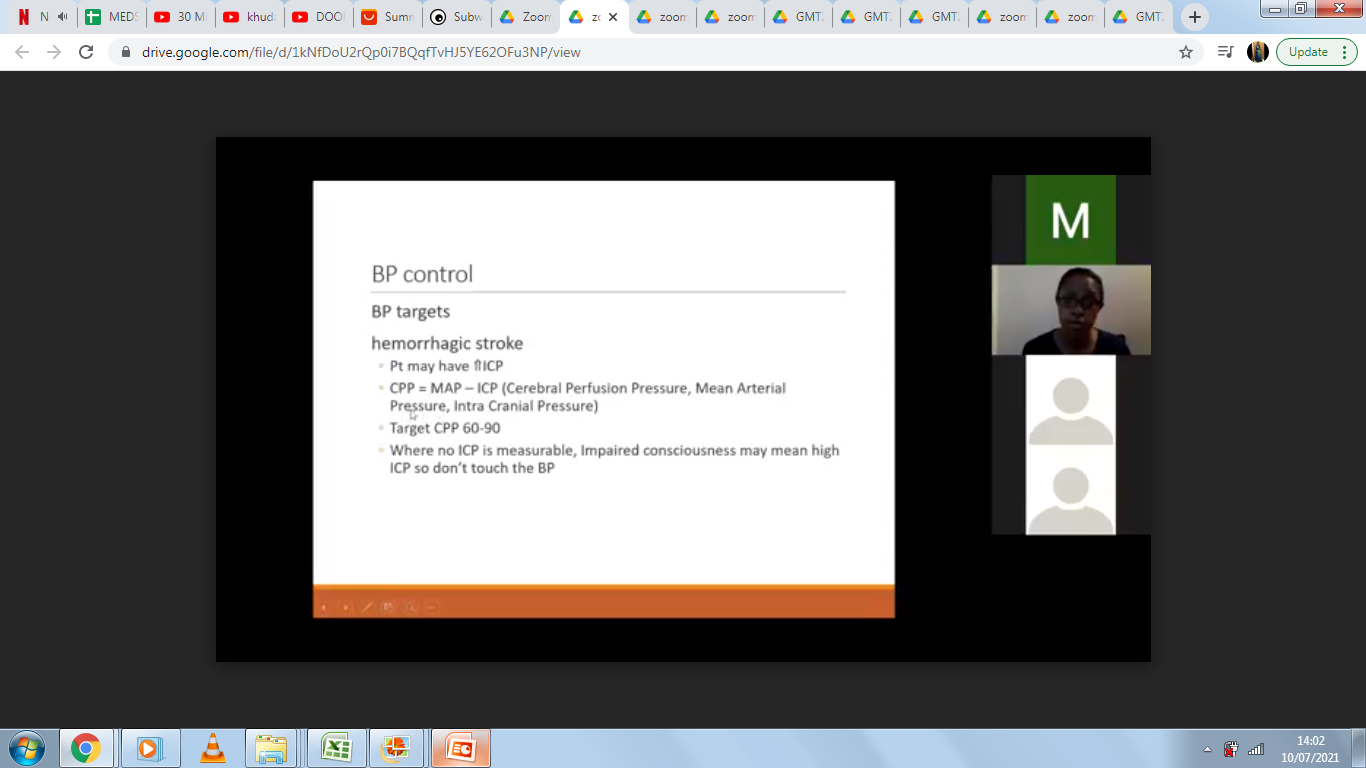 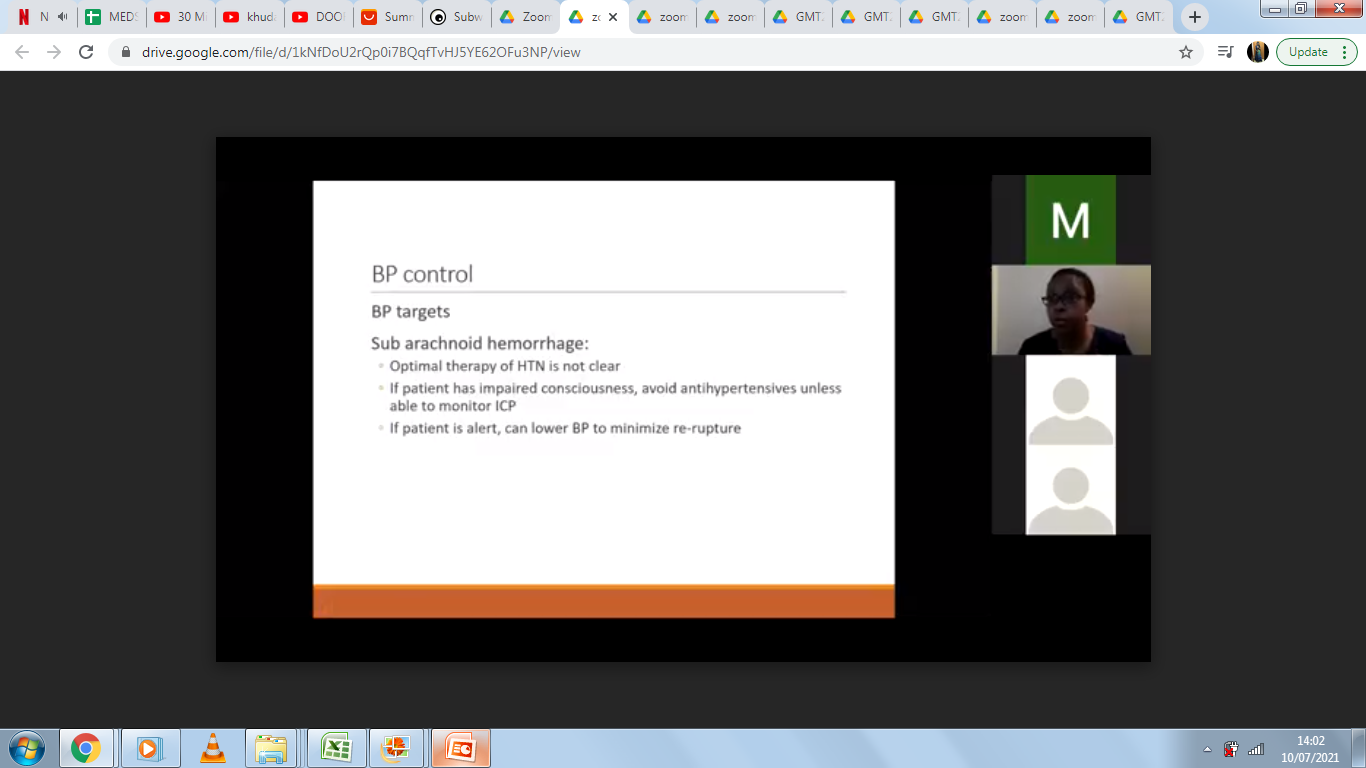 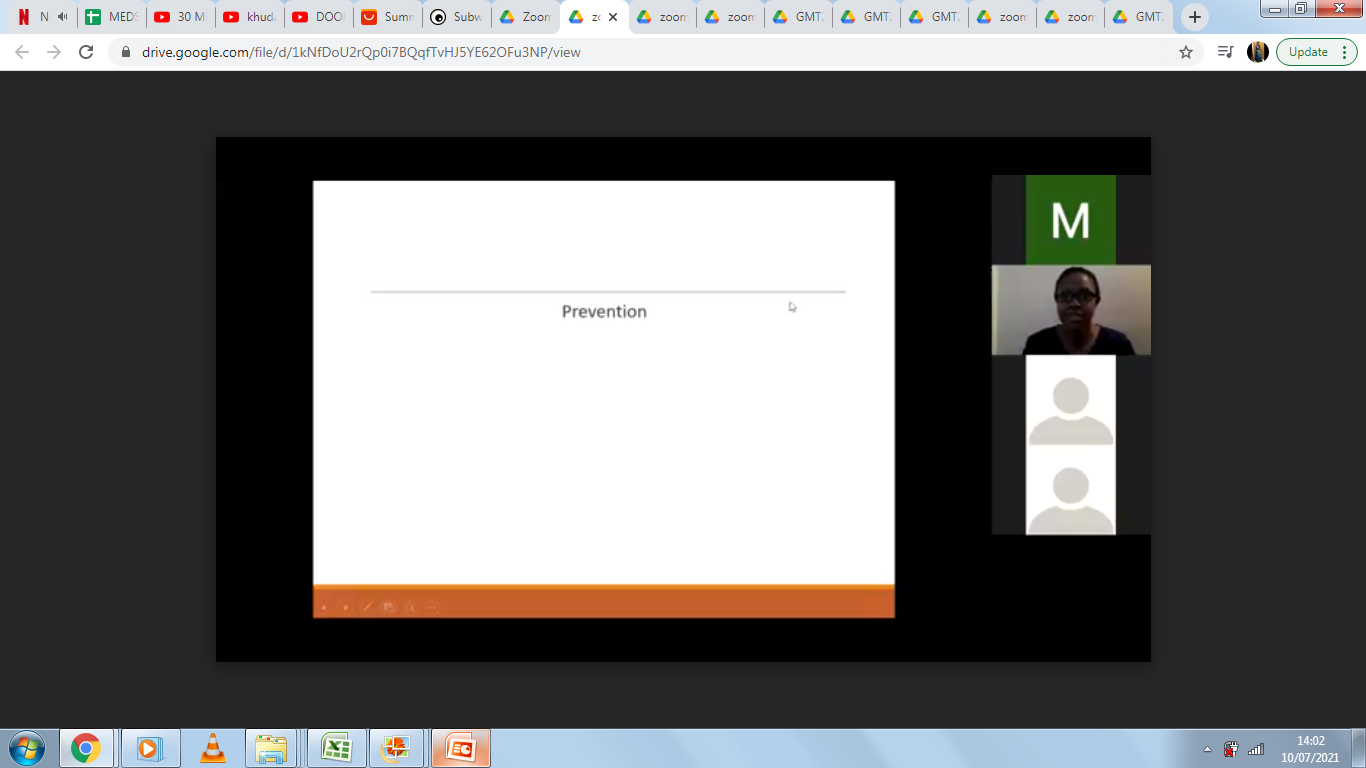 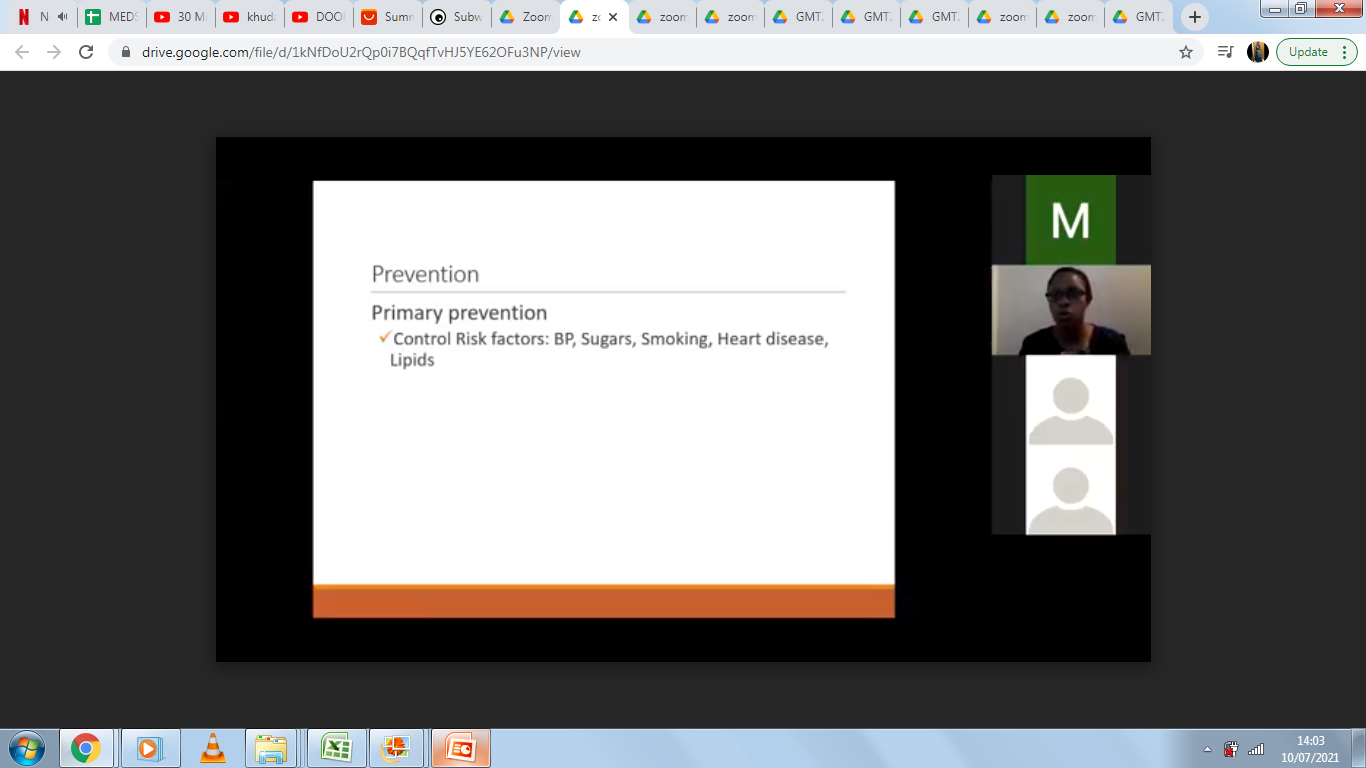 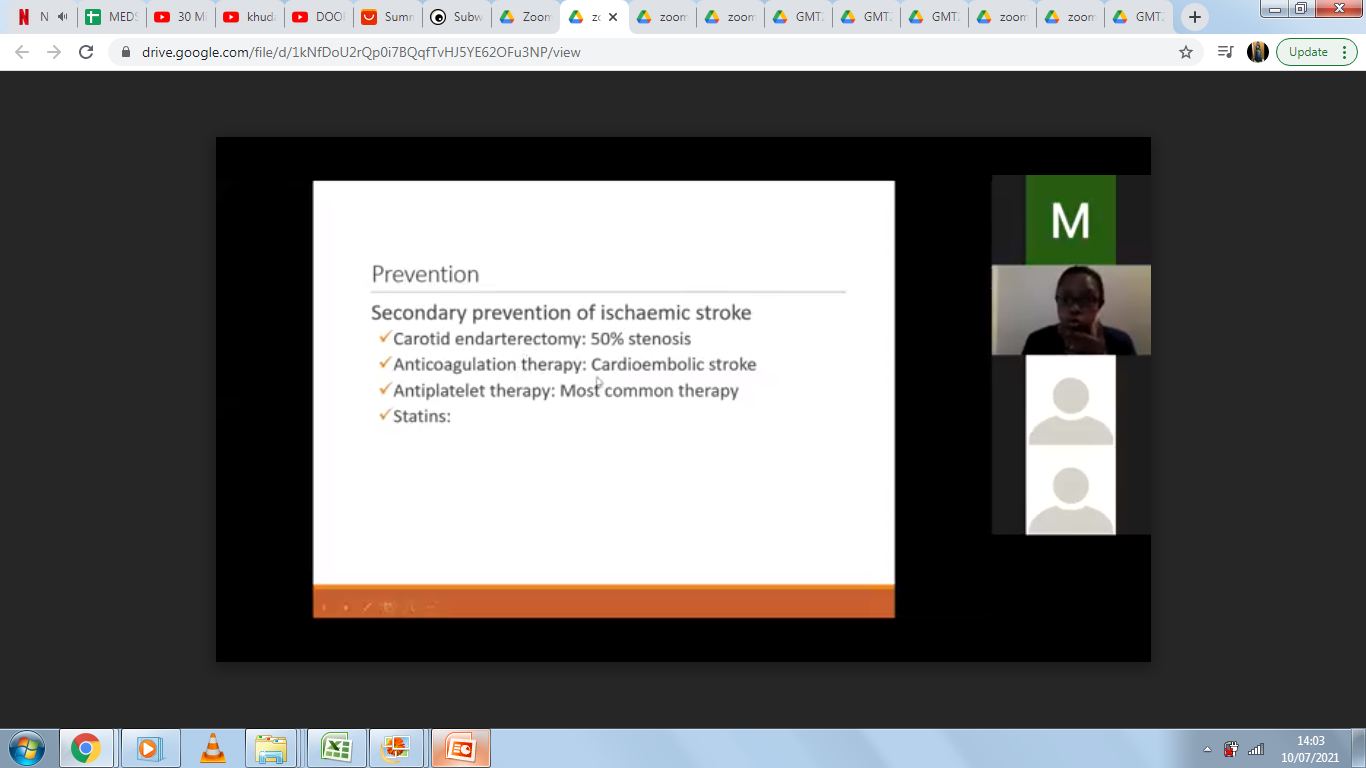 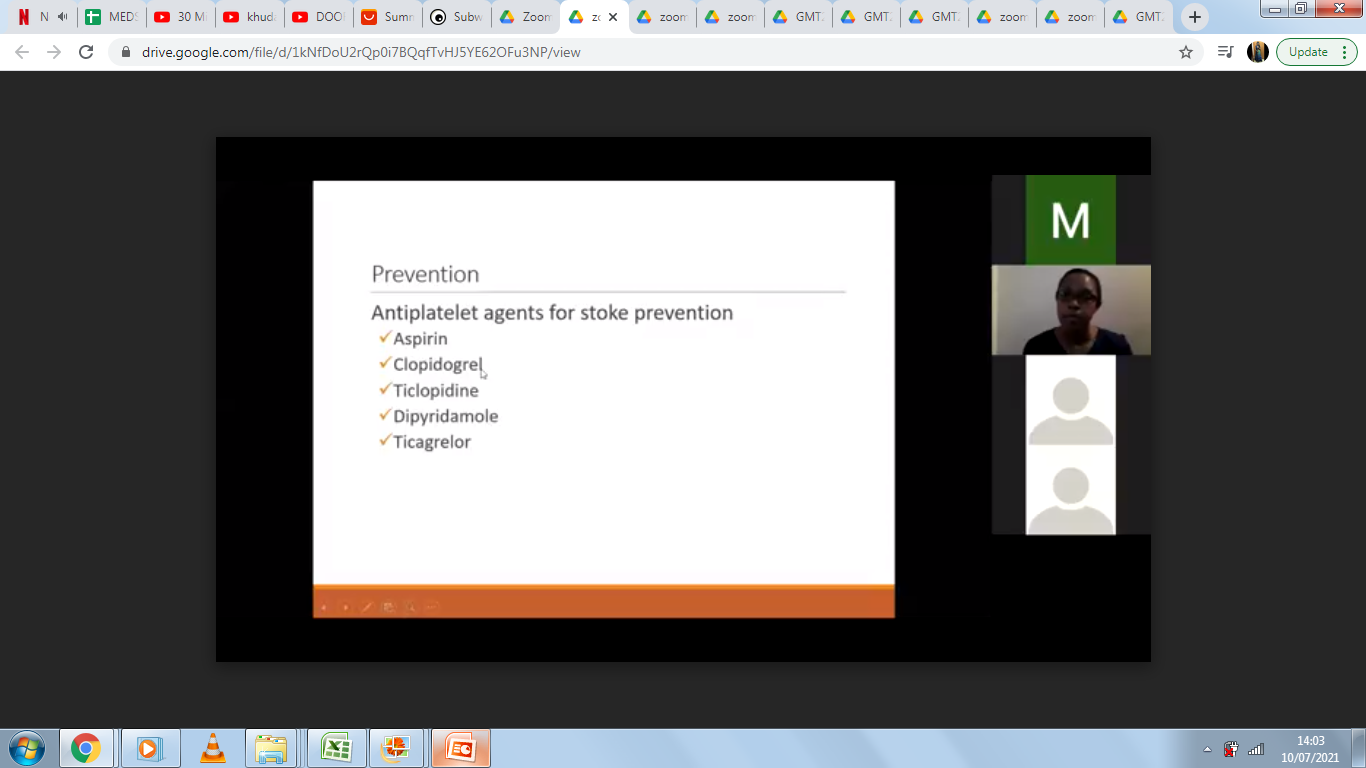 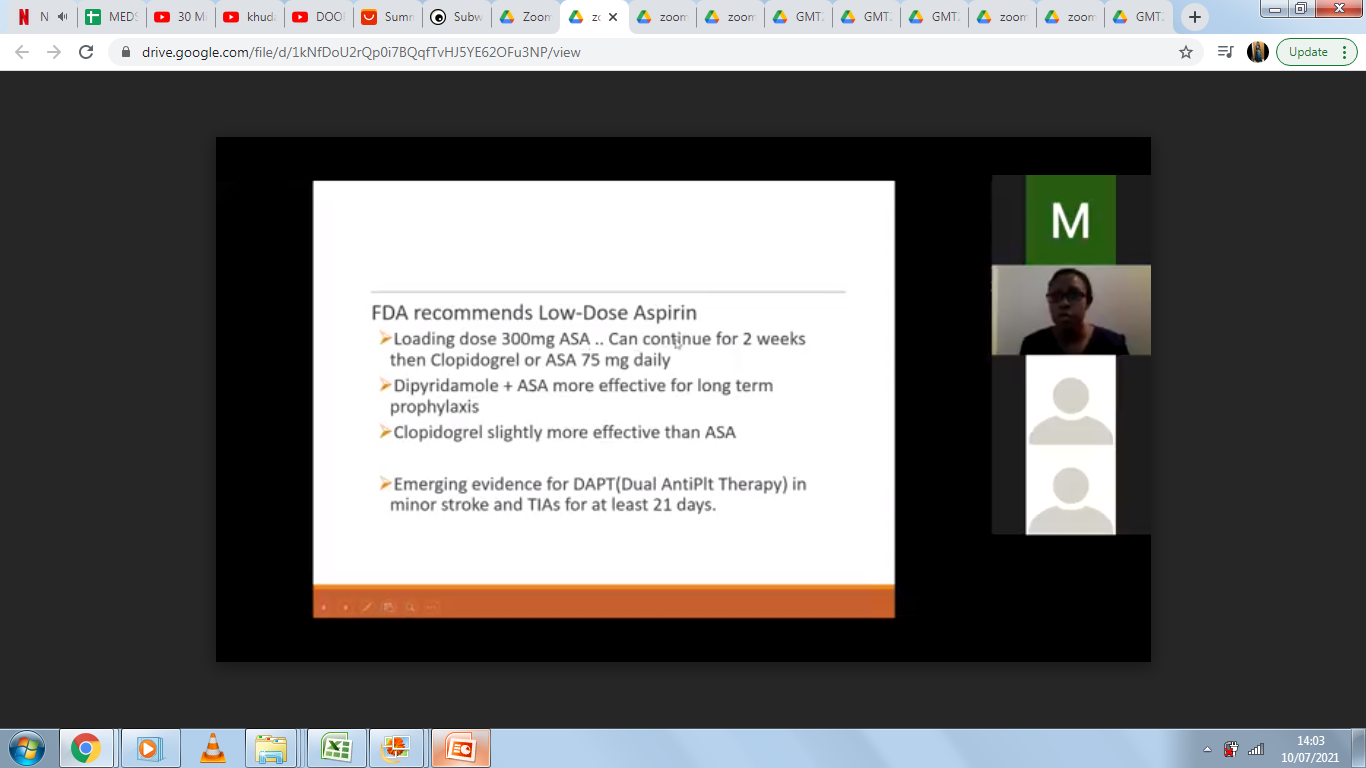 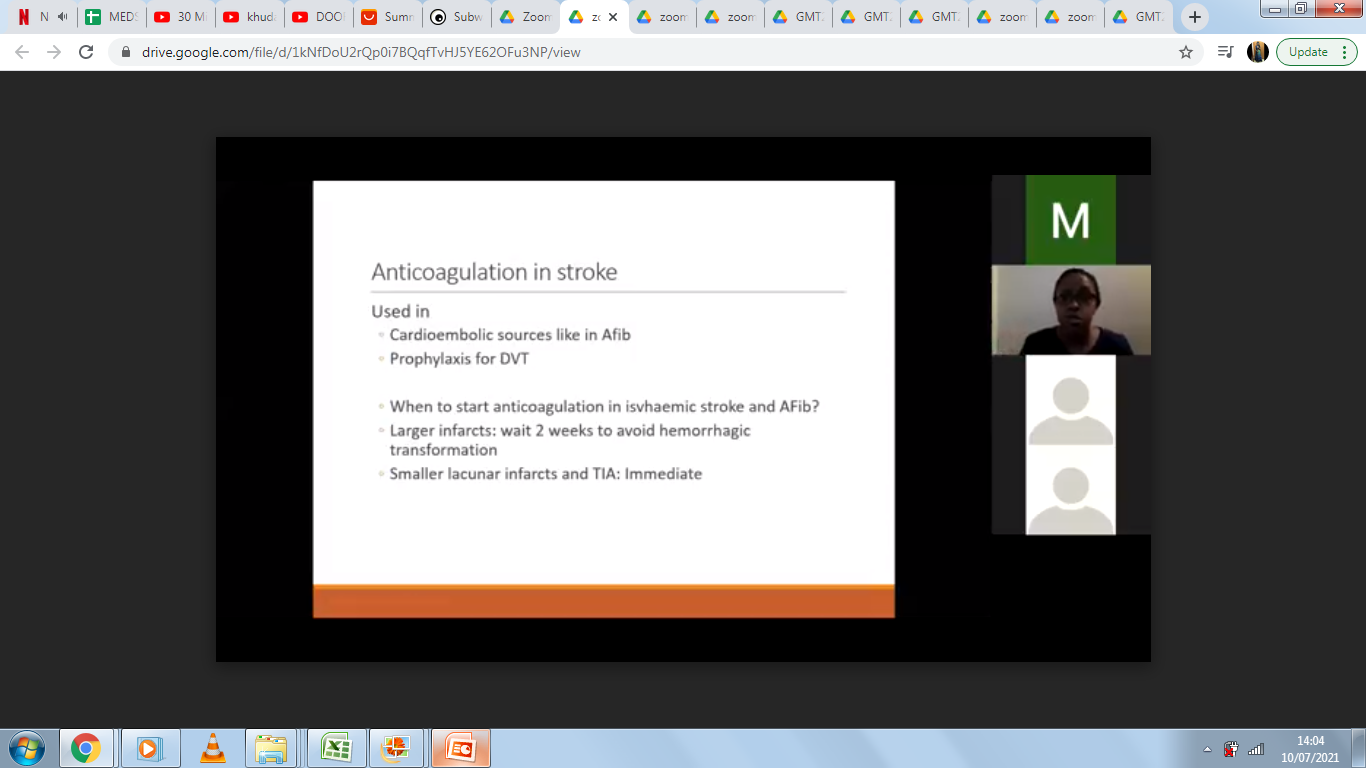 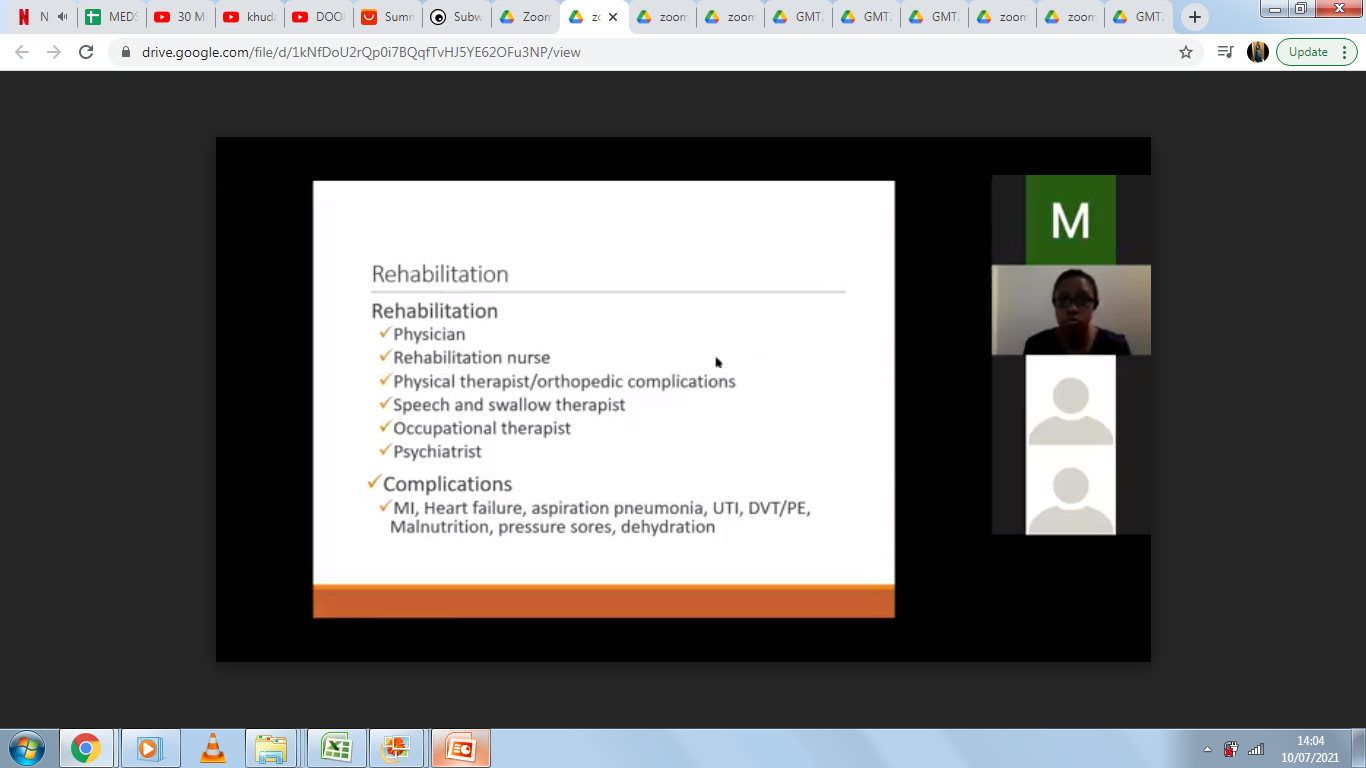 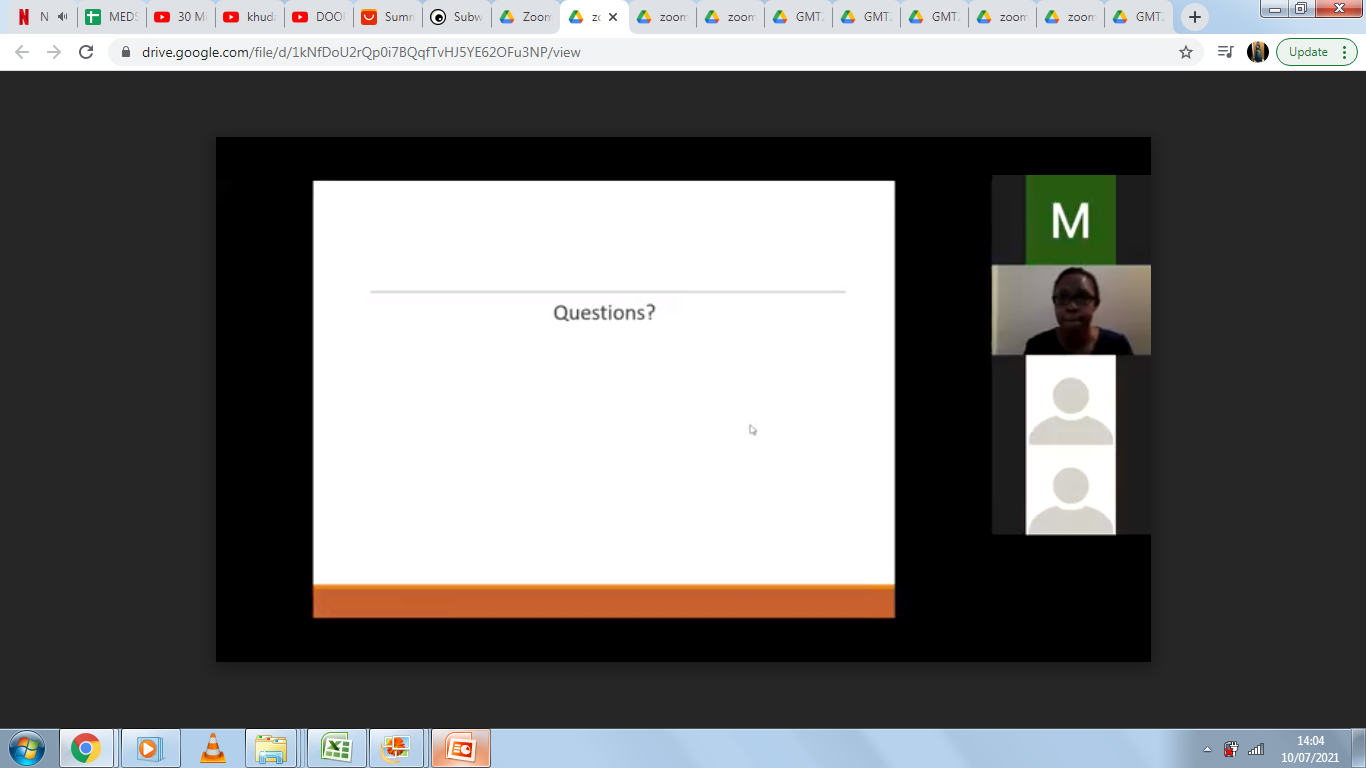 COMPILED BY PRIYANKA SINGH PANWAR